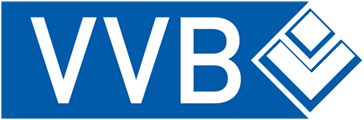 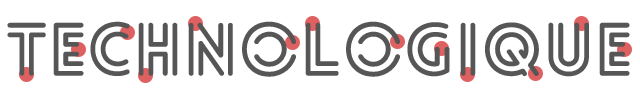 Effektives Projektmanagement für KI-Projekte: 
Strategien, Planung, Steuerung
Fachkreis Sachversicherung 
"Versicherungsinnovationen und ausgewählte Themen zur industriellen Sachversicherung, sowie Möglichkeiten durch Einbindung von KI in Projekte"
Irina Weiß
Bonn, 23.08.2024
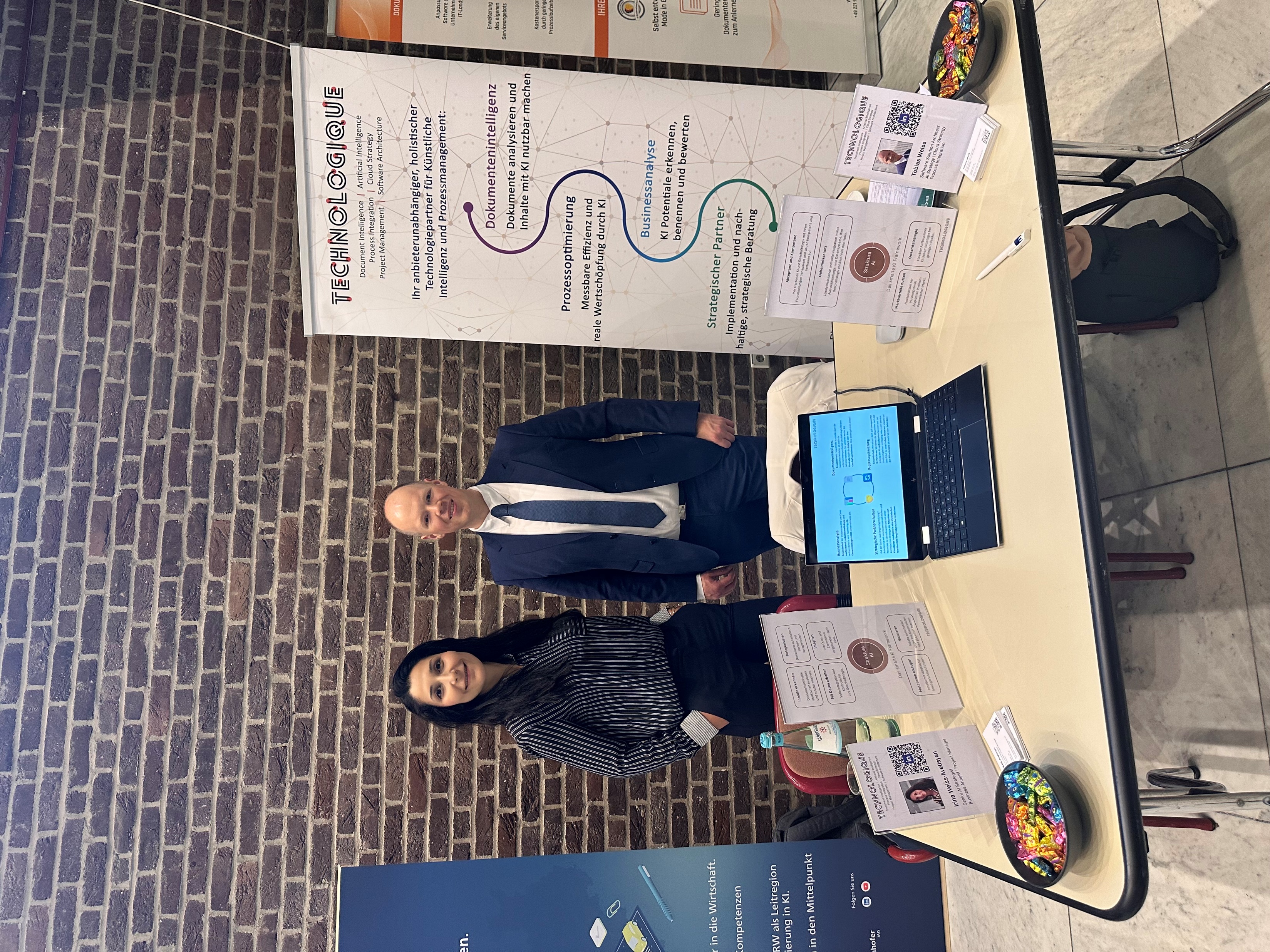 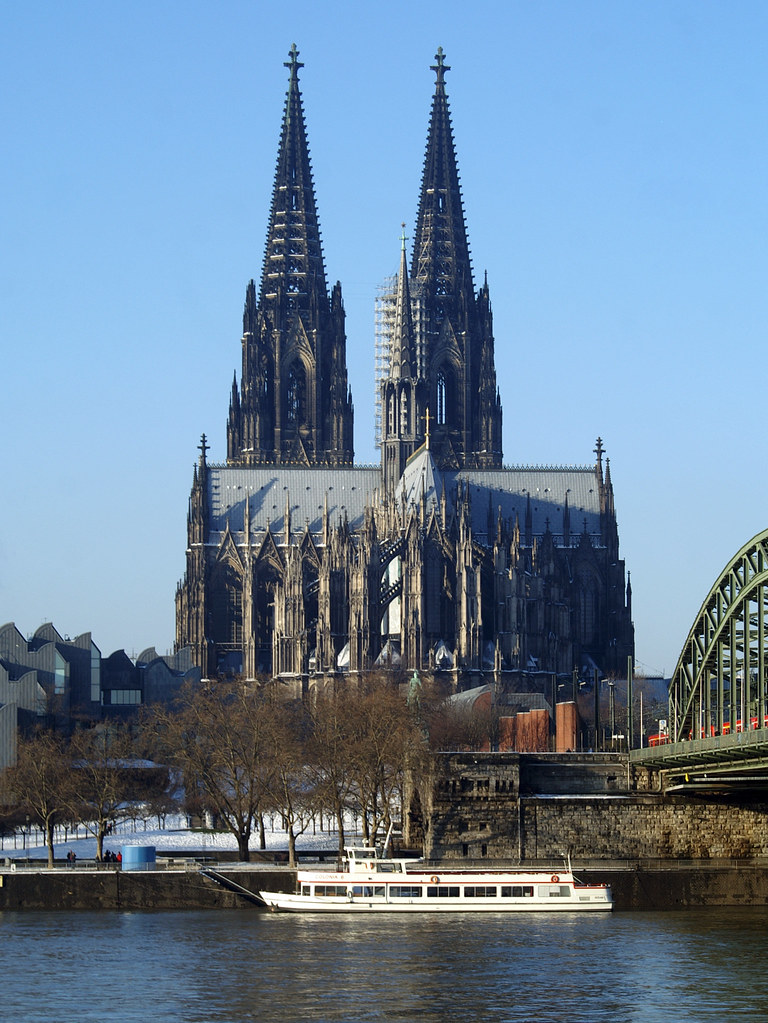 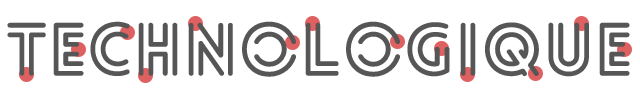 Seit unserer Gründung in Köln im Jahr 2010 sind wir Ihr
 zuverlässiger Technologiepartner für innovative 
Optimierungslösungen in den Bereichen Cloud und KI.
This Photo by Unknown Author is licensed under CC BY-SA
[Speaker Notes: Ich bin Irina Weiß
Für die Business Analyse und Technology Transfer verantwortlich und leite seit über 2 Jahren auch KI - Projekte]
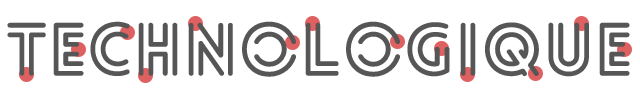 Das gehypte Thema KI
Beispiele für offensichtliche KI
Sprachassistenten
Smart Home Devices
Personalisierungen
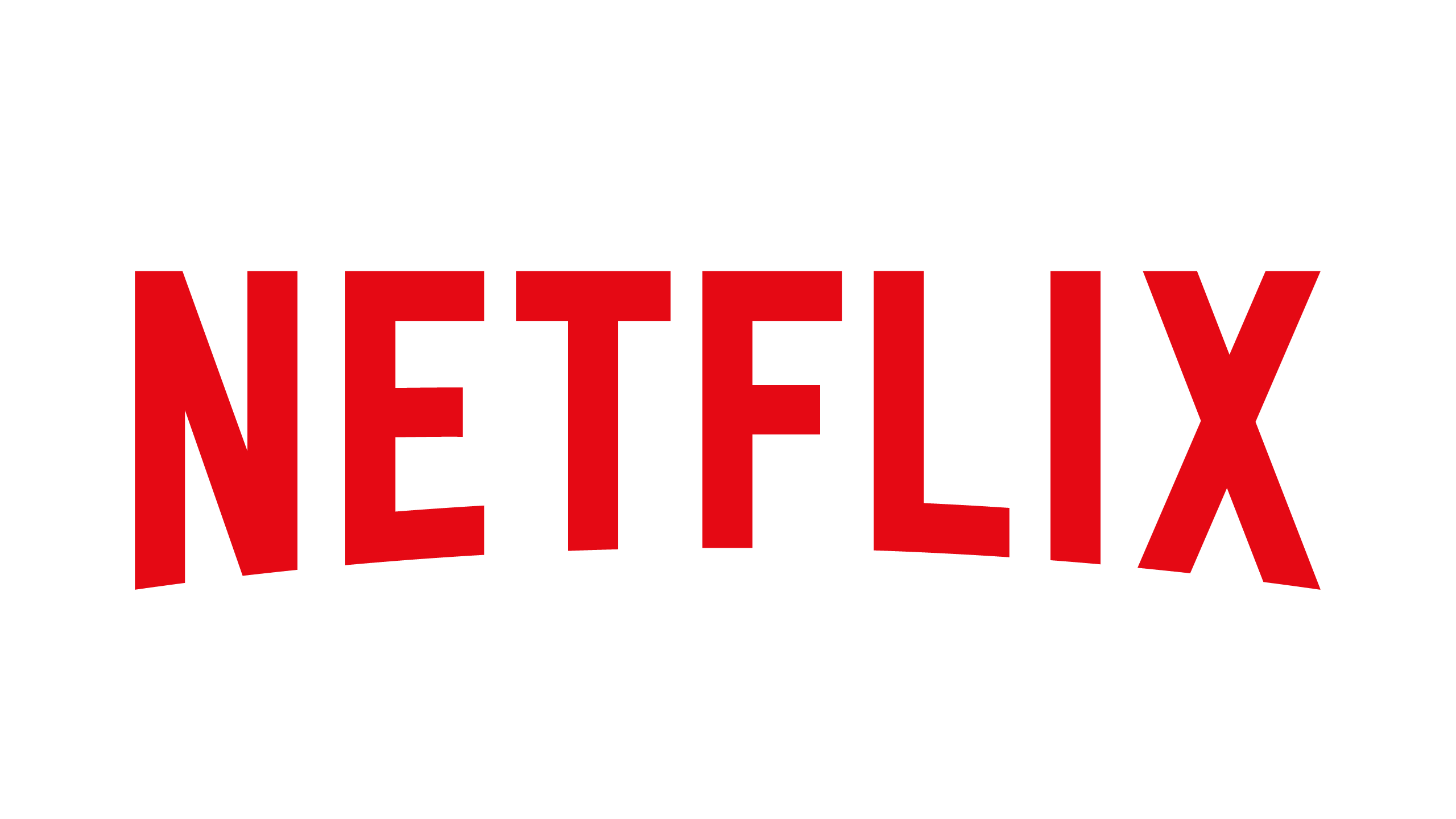 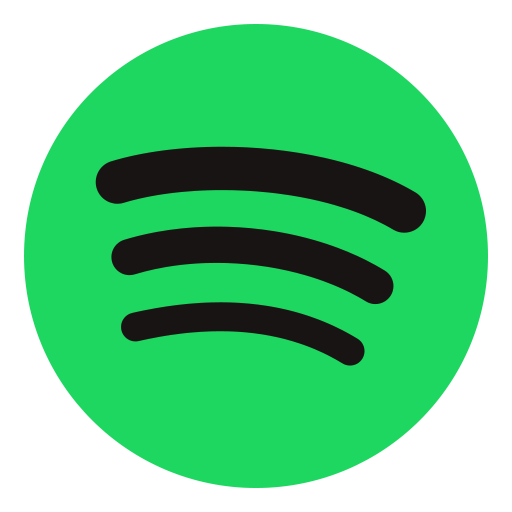 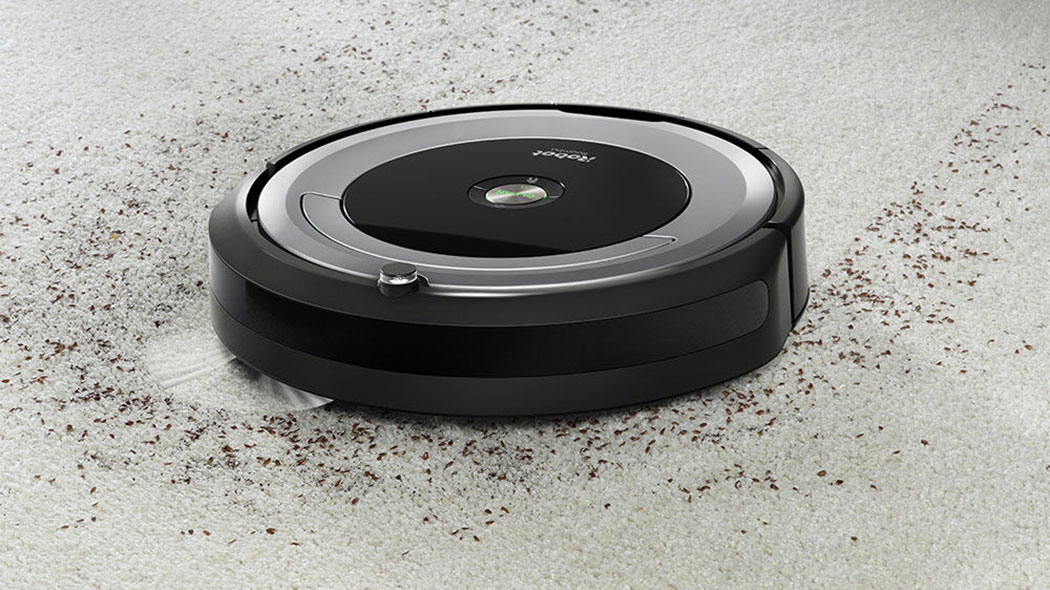 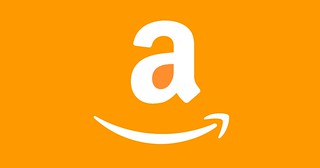 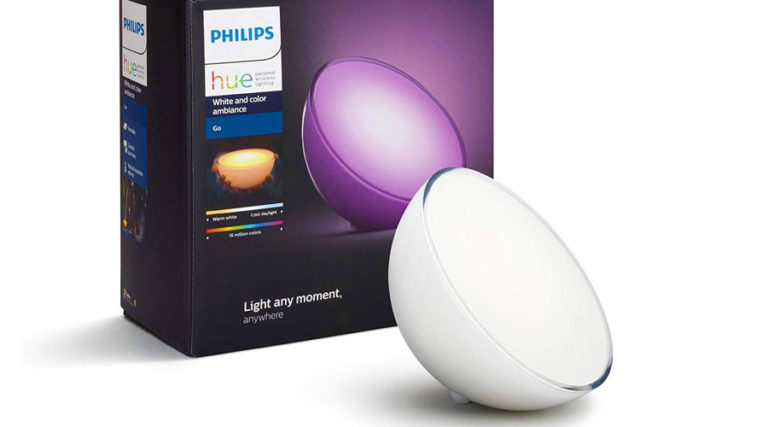 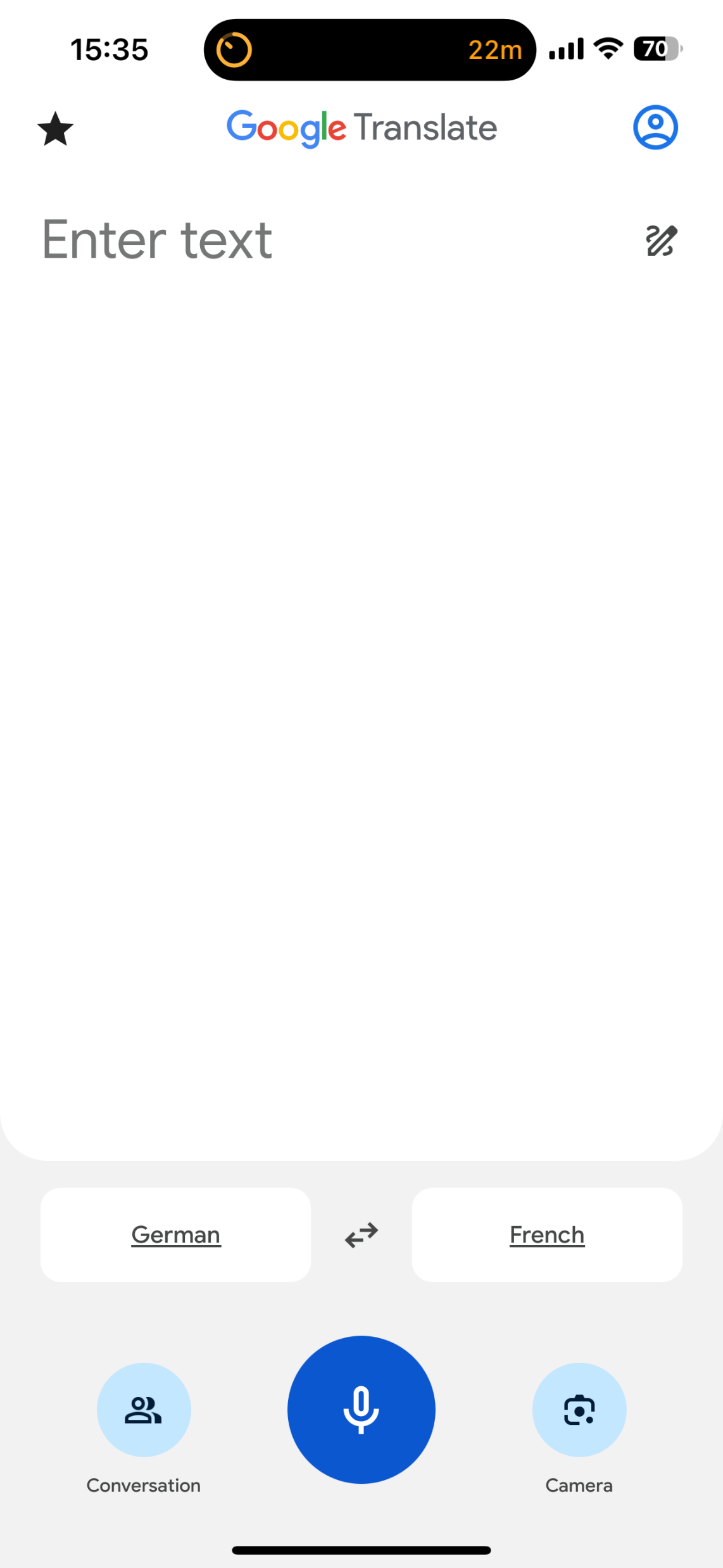 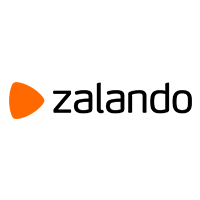 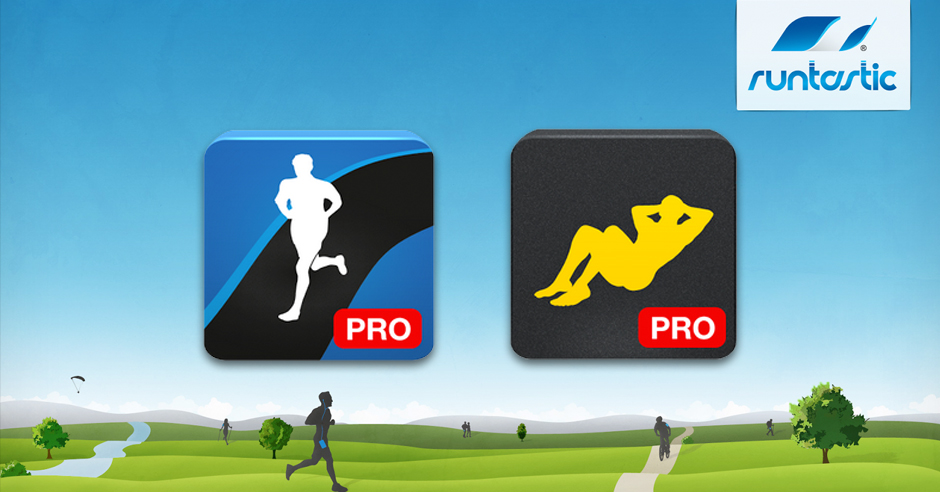 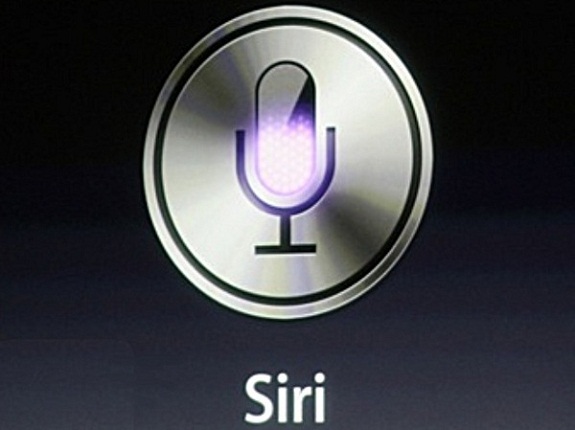 Navigation
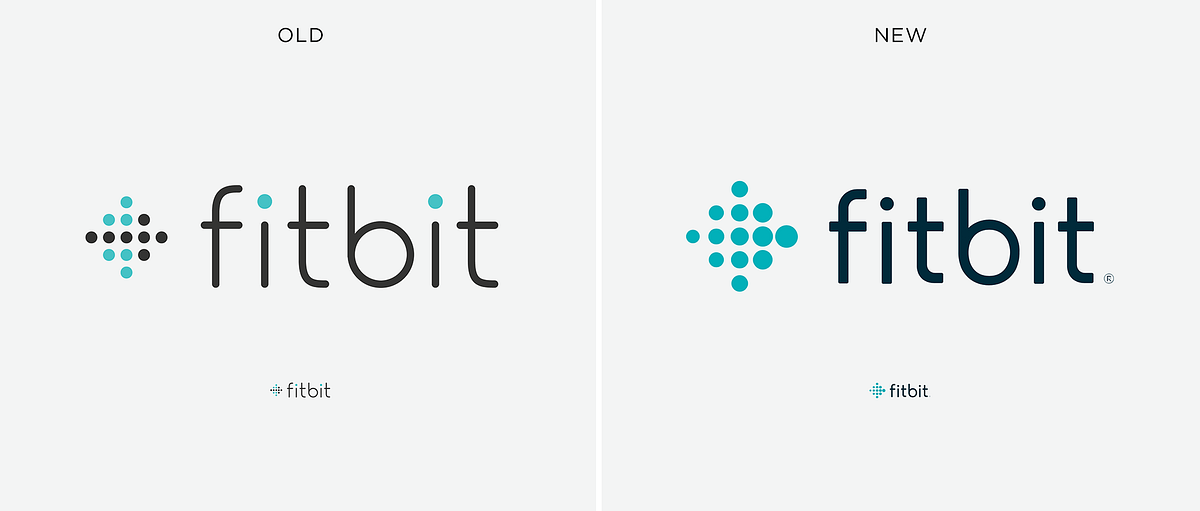 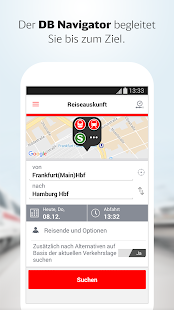 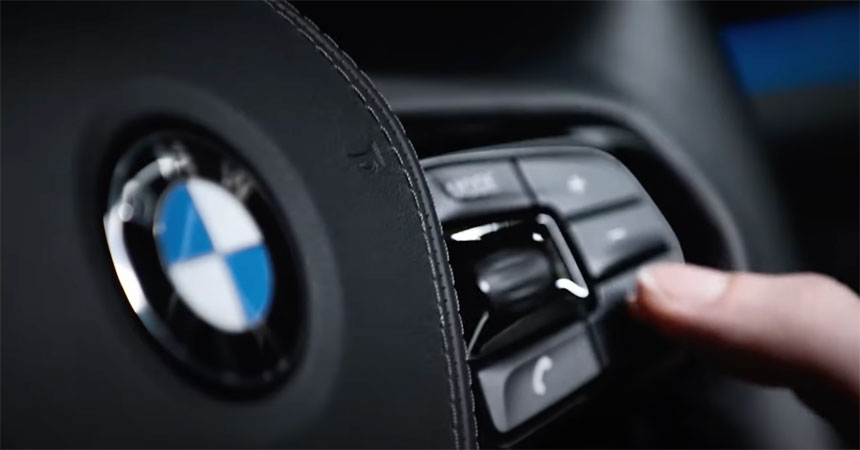 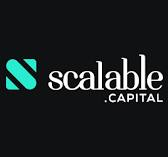 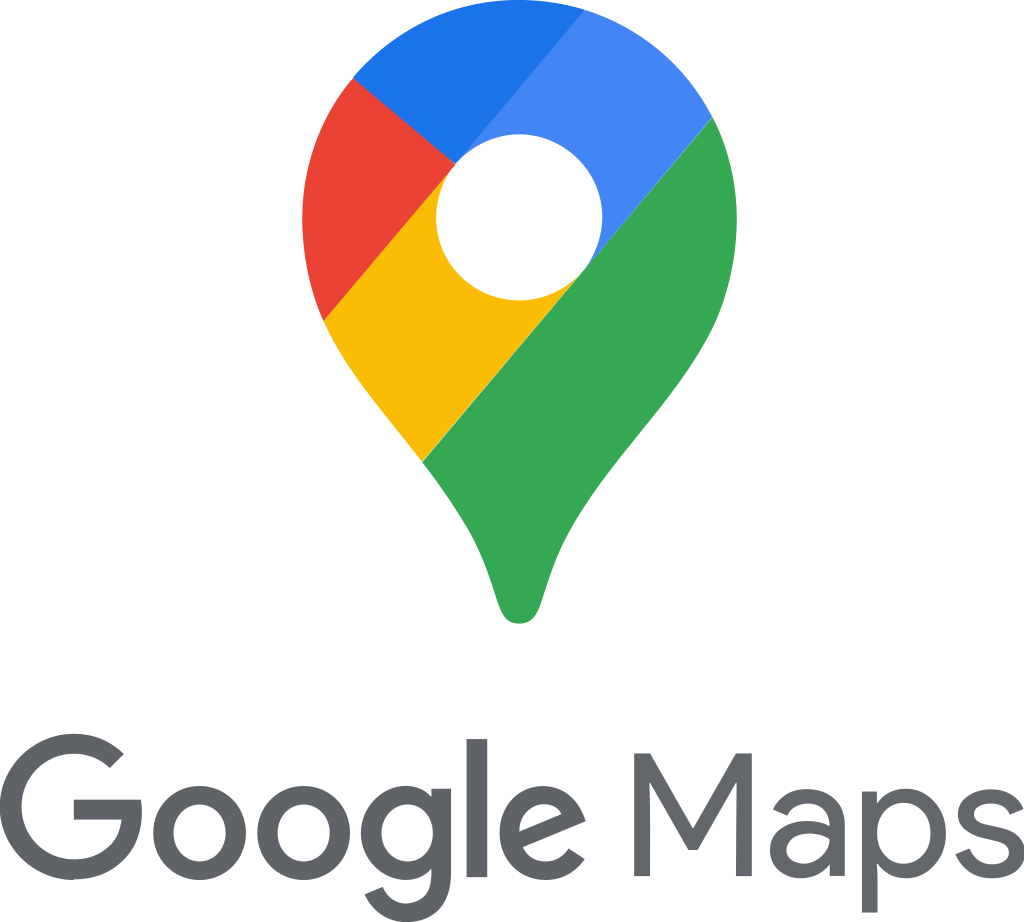 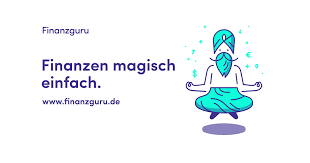 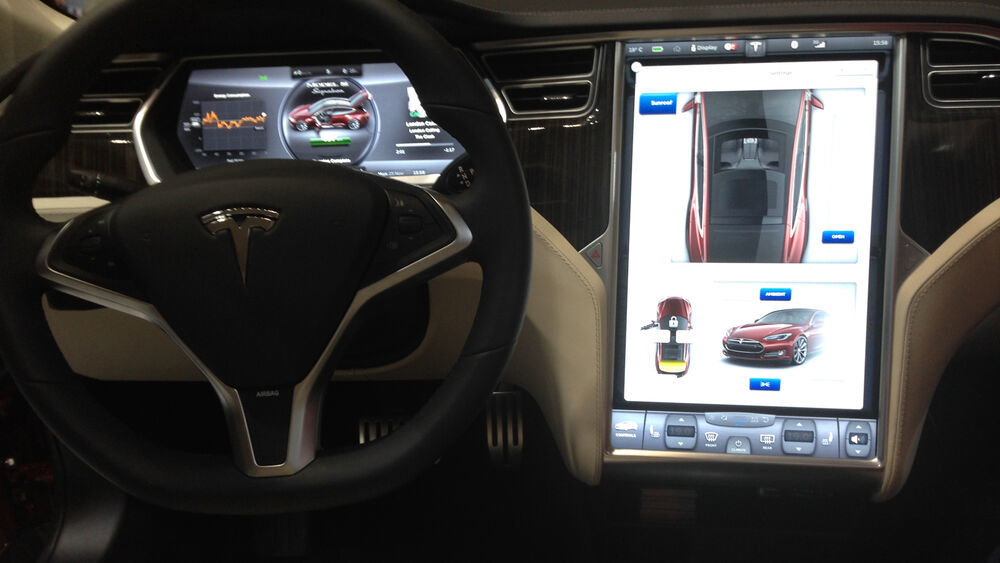 GenAI – AI Agents
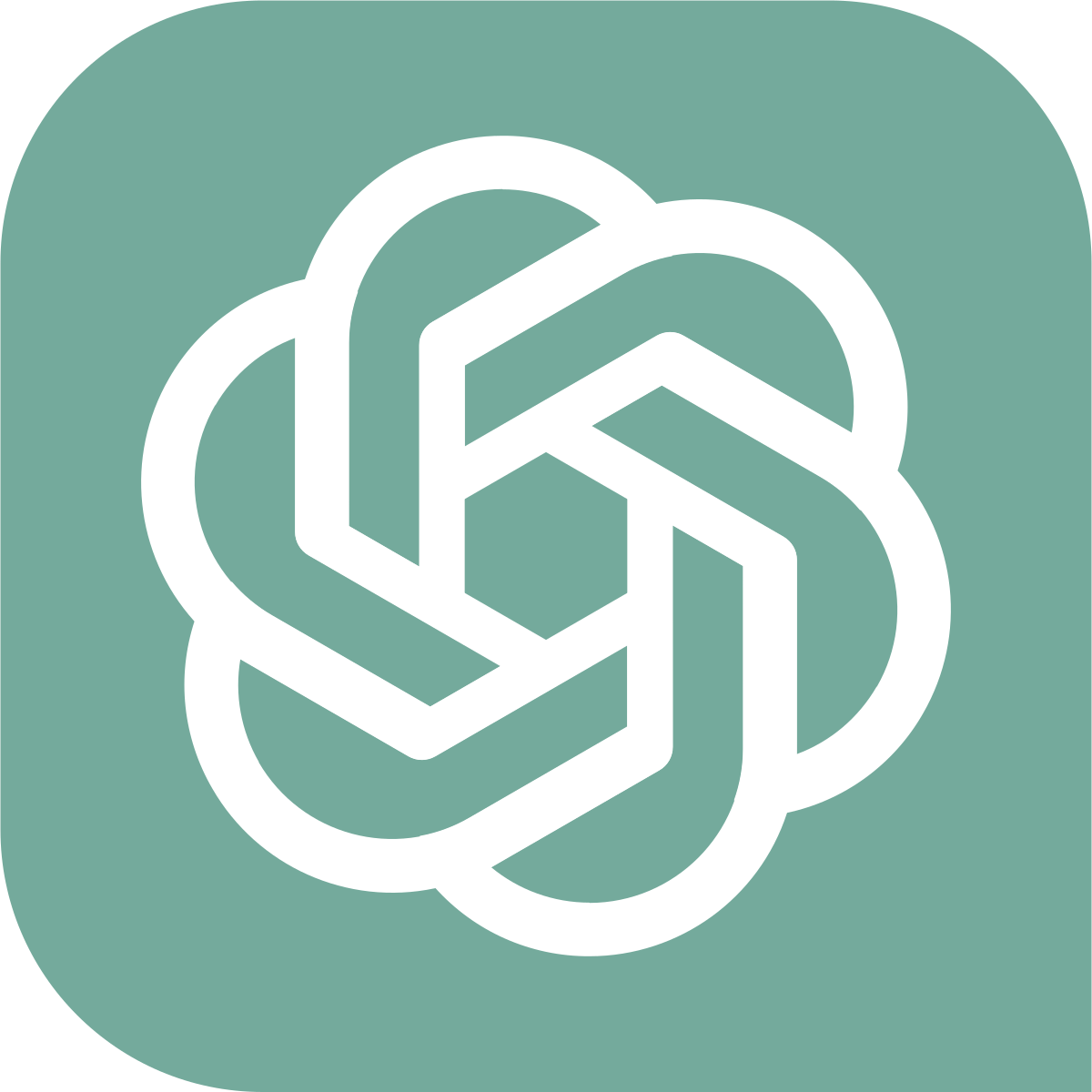 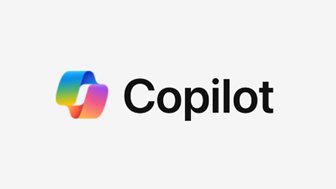 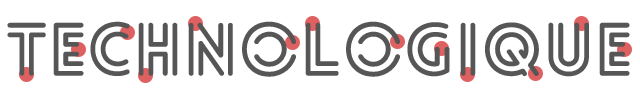 These Photos by Unknown Author is licensed under CC BY-NC-ND
This Photo by Unknown Author is licensed under CC BY-SA
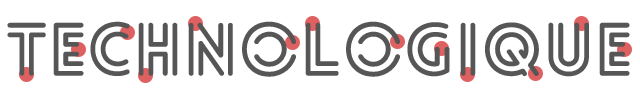 Beispiele für versteckte KI im Alltag
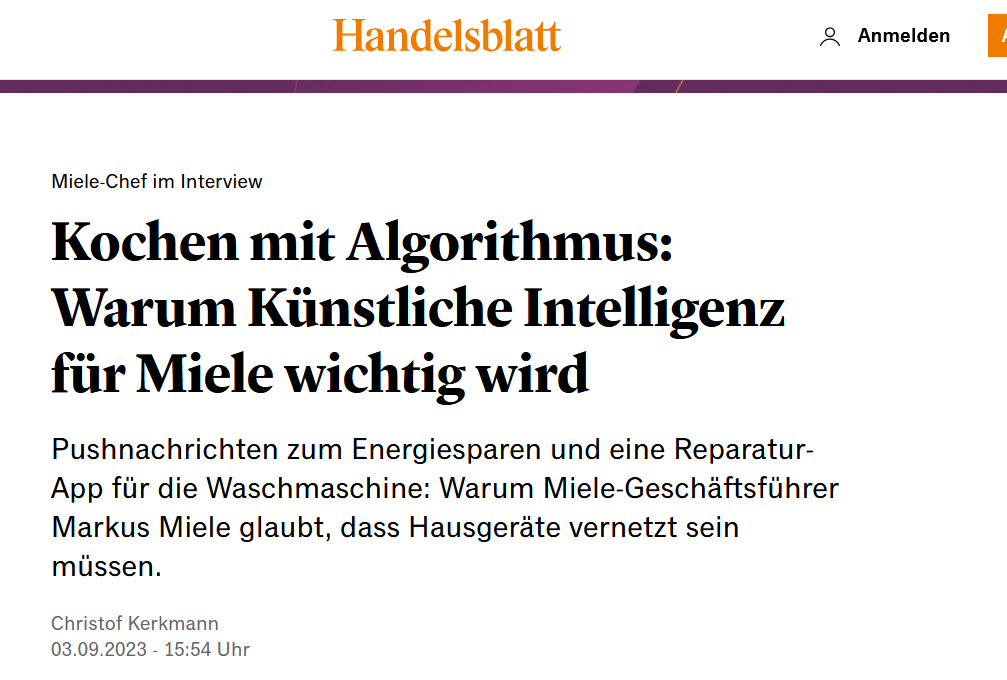 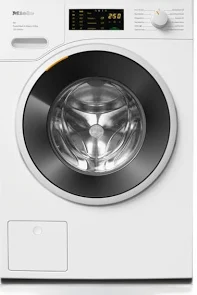 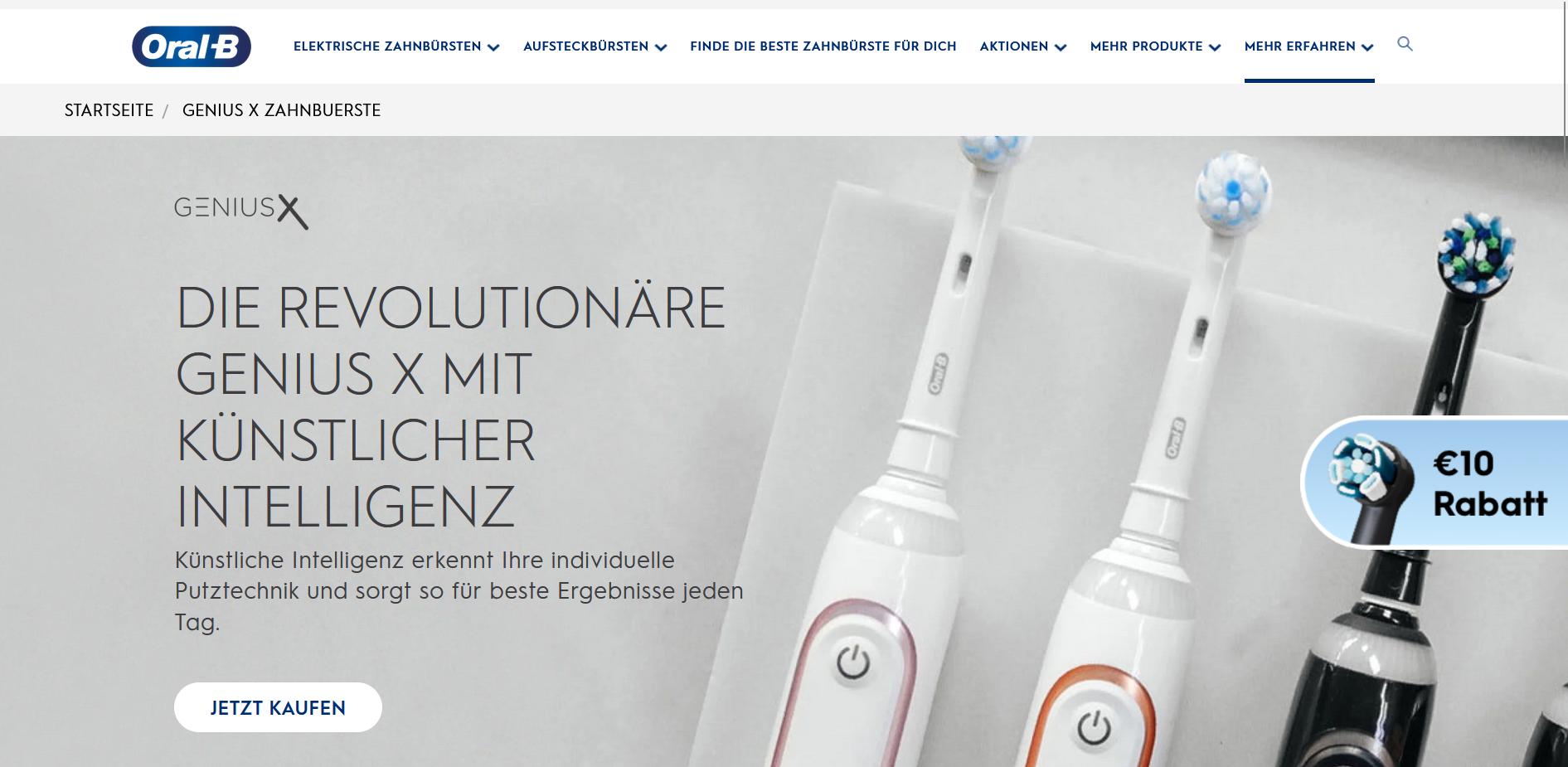 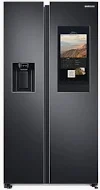 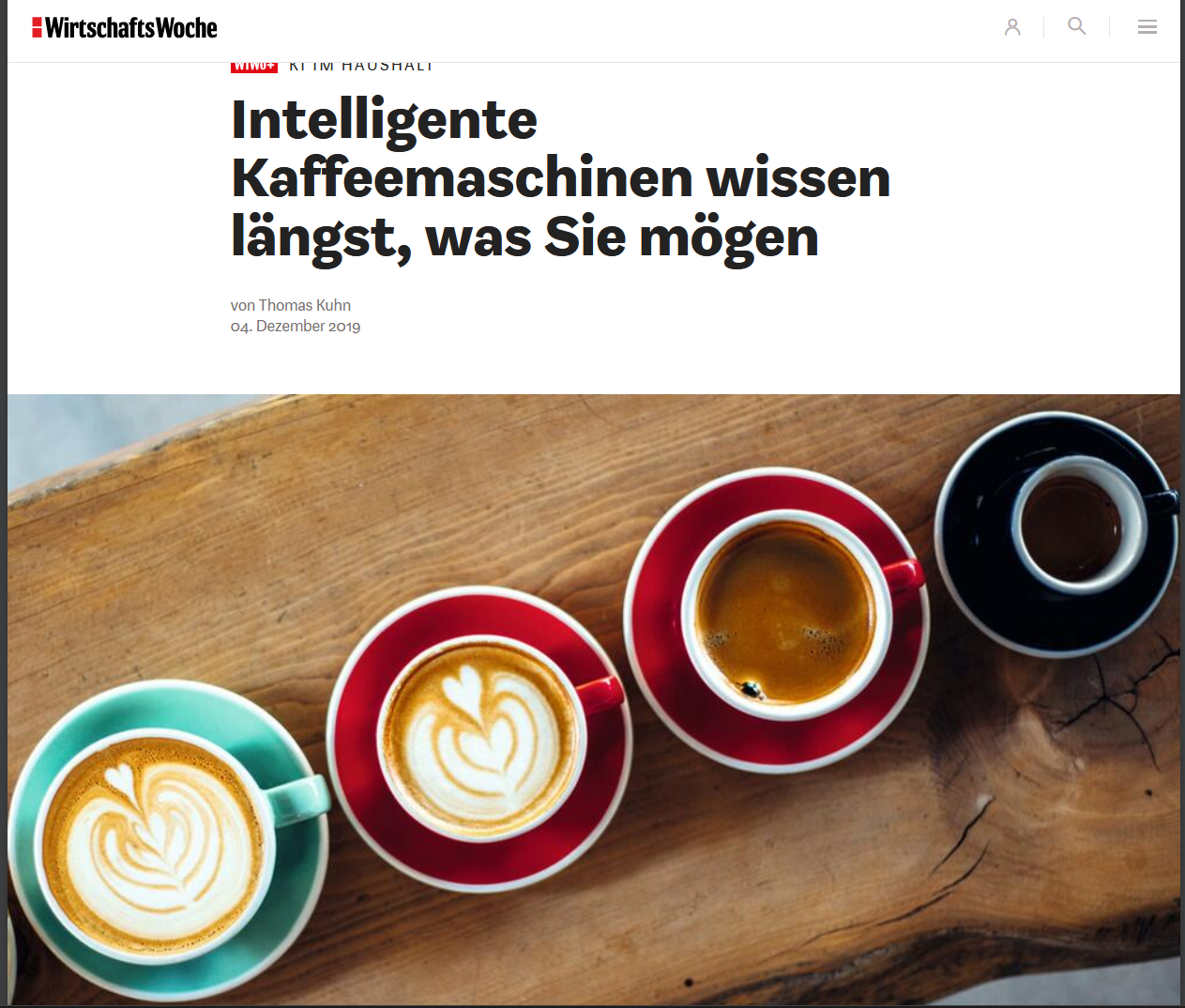 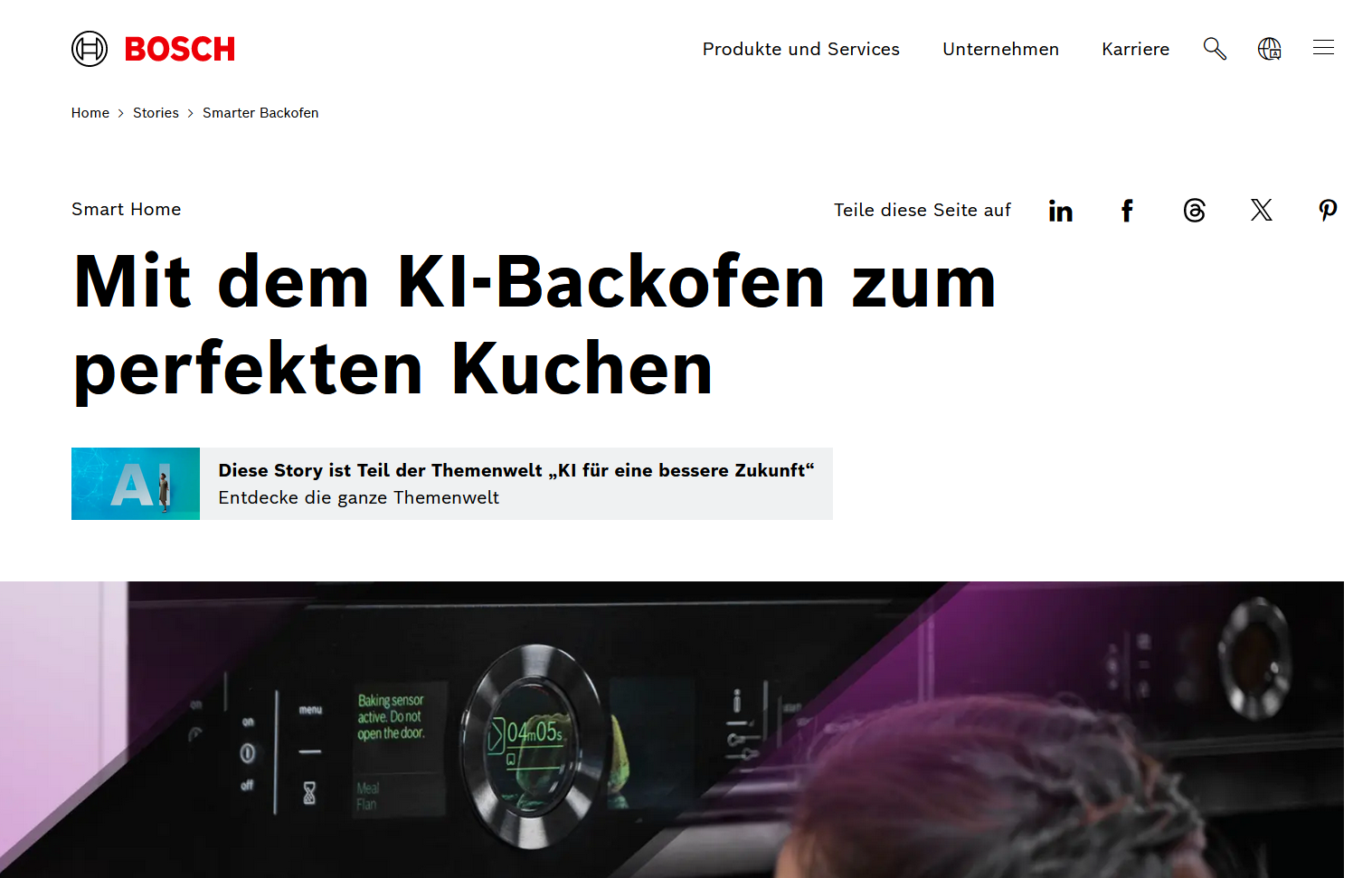 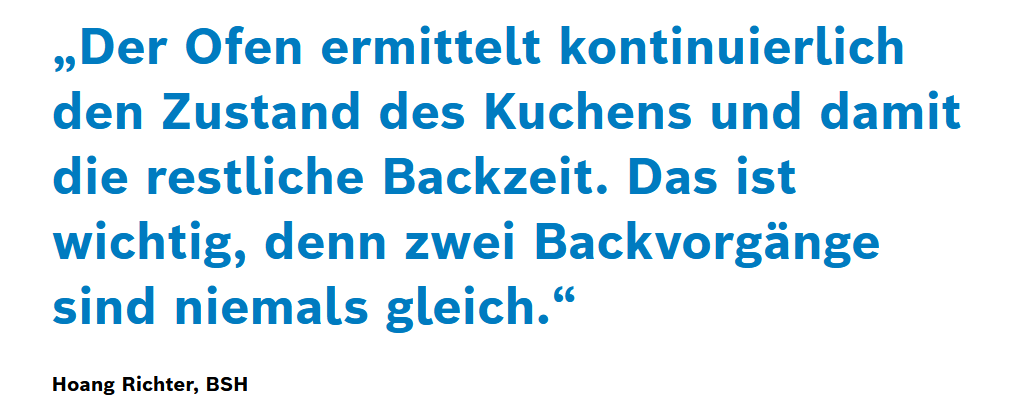 [Speaker Notes: Sie merken – KI-unterstützung schleicht mehr und mehr in unser Leben ein, ob wir es wollen oder nicht.]
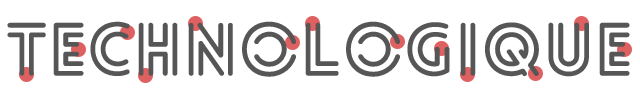 Aber wie sieht eigentlich die Realität aus?
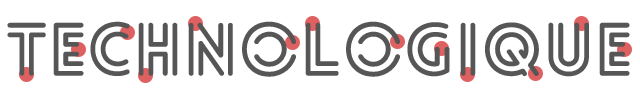 Gartner Hype Cycle - zukunftsweisende Technologien
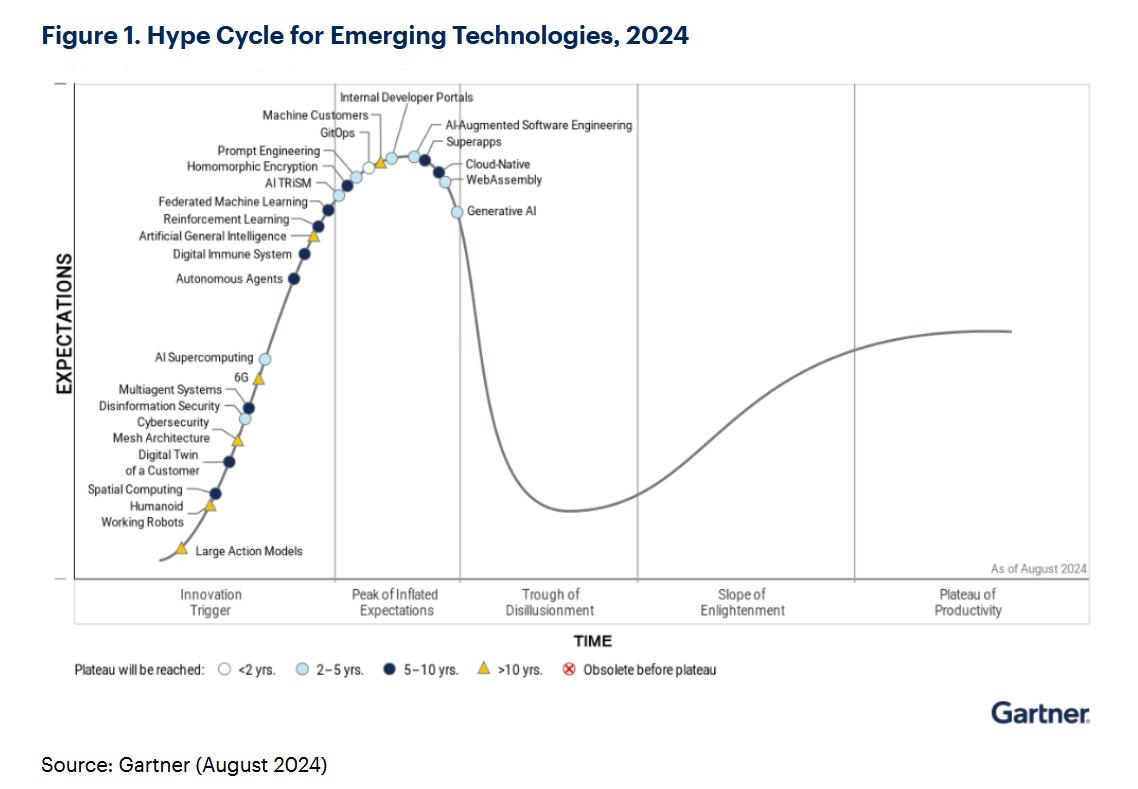 [Speaker Notes: Der Gartner Hype Cycle ist ein Modell, das den Lebenszyklus neuer Technologien beschreibt, 
von anfänglicher Begeisterung und überhöhten Erwartungen über Ernüchterung bis hin zur langfristigen, produktiven Nutzung.

Gartner ist ein führendes Forschungs- und Beratungsunternehmen, das sich auf die Analyse und Prognose von Technologietrends spezialisiert hat.
Besonders bekannt ist Gartner für seine Vorhersagen, die Unternehmen dabei unterstützen, strategische Entscheidungen im Bereich IT und digitale Transformation zu treffen.]
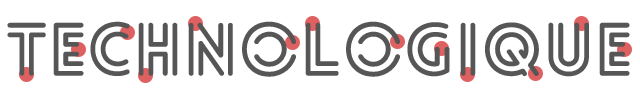 Gartner Hype Cycle – KI (Stand 2024, August)
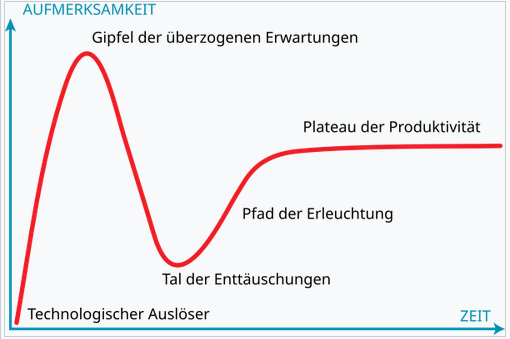 Gipfel der überzogenen Erwartungen: In diese Phase überstürzen sich 
die Berichte und erzeugen oft übertriebenen
 Enthusiasmus und unrealistische Erwartungen. 
Es mag durchaus erfolgreiche Anwendungen 
der neuen Technologie geben, aber die meisten 
kämpfen mit Kinderkrankheiten.
Tal der Enttäuschungen: Technologien kommen im Tal der Enttäuschungen an,
 weil sie nicht alle Erwartungen erfüllen können und
schnell nicht mehr aktuell sind. Als Konsequenz ebbt 
die Berichterstattung ab.
[Speaker Notes: Konkret für die KI – momentan befinden wir auf die Talfahrt. Heißt es – das Interesse ist vorbei und die Frage ist: sollen wir nun aufhören weitere KI Projekte zu entwickeln?

Aus meine Sicht – Im Gegenteil. Jetzt ist die absolut richtige Zeit sich die funktionierenden Lösungen und Ansätze sich anzuschauen und die KI-Projekte mit eine Prise mehr bedacht anzugehen.]
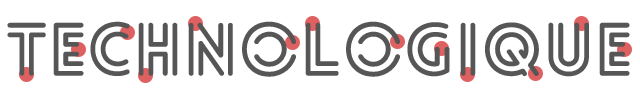 KI - Strategie
KI- Projektplanung
KI- Projektsteuerung
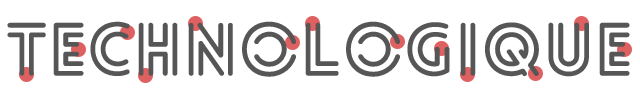 KI – Strategie: was versteht man darunter?
Geschäftsziele
Geschäftslogik/ Geschäftsprozesse
KI / ML
[Speaker Notes: Unter einer KI-Strategie in einem Versicherungsunternehmen versteht man einen strukturierten und langfristigen Plan, der darauf abzielt, Künstliche Intelligenz (KI) und maschinelles Lernen (ML) effektiv in die Geschäftsprozesse und Dienstleistungen des Unternehmens zu integrieren. Diese Strategie dient dazu, die Wettbewerbsfähigkeit zu steigern, betriebliche Effizienz zu verbessern, Risiken zu minimieren und innovative Produkte und Dienstleistungen für Kunden zu entwickeln.]
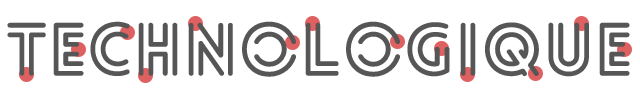 KI – Strategie: was kommt idealerweise raus?
KI-unterstütze Geschäftsprozesse
Minimierung von Risiken
Betriebliche Effizienz
Innovative Produkte
Steigerung der Wettbewerbsfähigkeit
[Speaker Notes: Unter einer KI-Strategie in einem Versicherungsunternehmen versteht man einen strukturierten und langfristigen Plan, der darauf abzielt, Künstliche Intelligenz (KI) und maschinelles Lernen (ML) effektiv in die Geschäftsprozesse und Dienstleistungen des Unternehmens zu integrieren. Diese Strategie dient dazu, die Wettbewerbsfähigkeit zu steigern, betriebliche Effizienz zu verbessern, Risiken zu minimieren und innovative Produkte und Dienstleistungen für Kunden zu entwickeln.]
KI-Strategie: Wie entsteht die Idee?
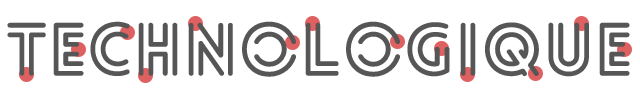 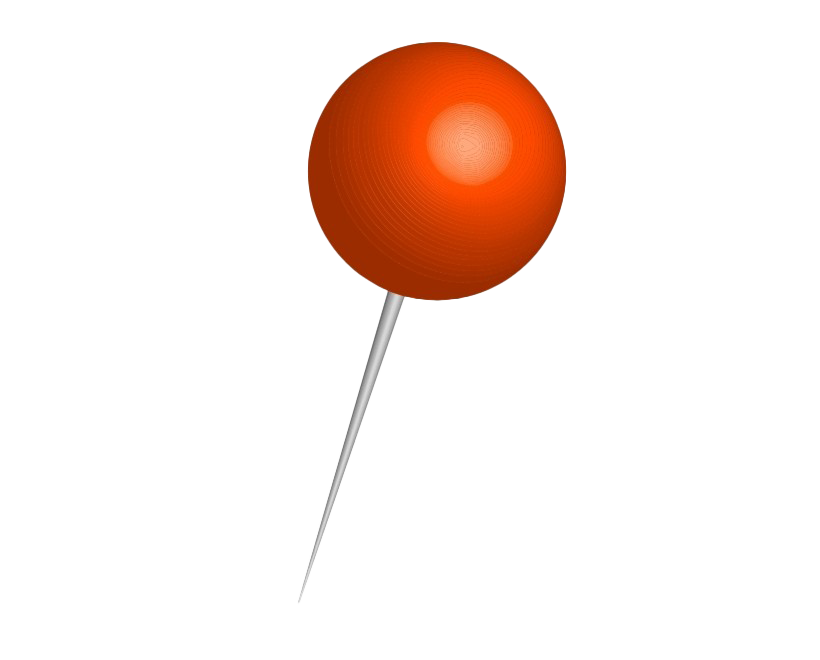 Technische Unterstützung
bei täglichen Aufgaben
Teil eines externen
Tools, Einkauf
IDEE
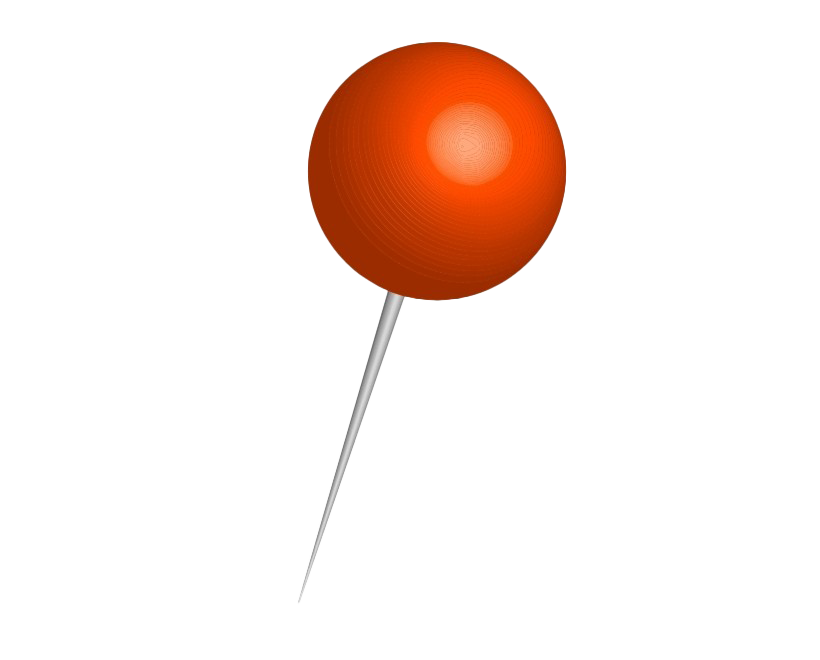 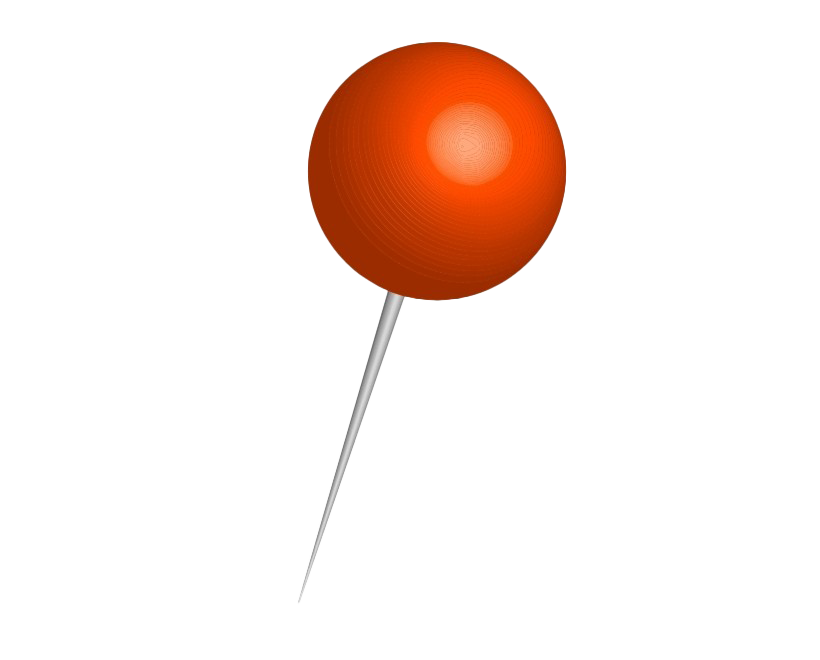 GeschäftsleitungUnternehmensziele
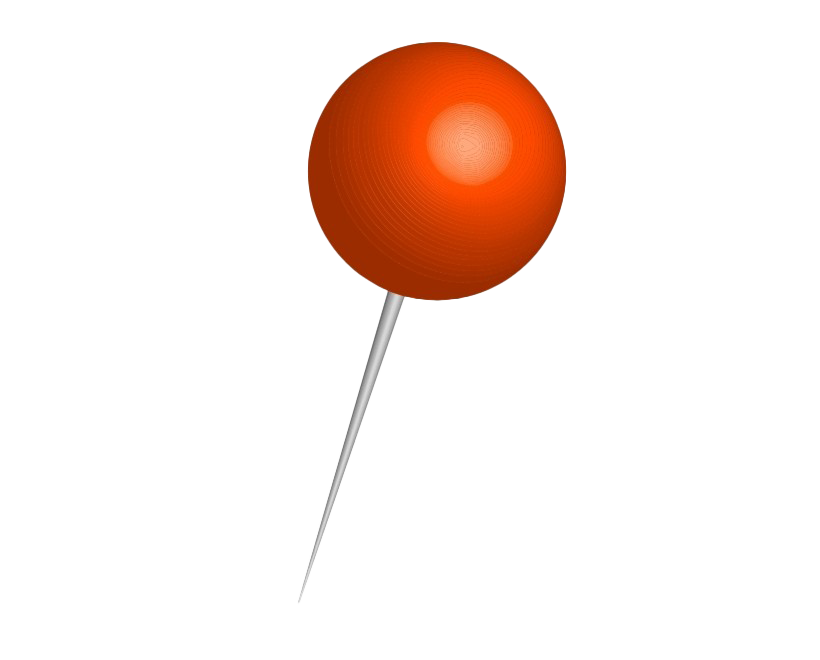 Interner BedarfKompetenzaufbau
Konkurrenzprodukte Wettbewerb, FoMo
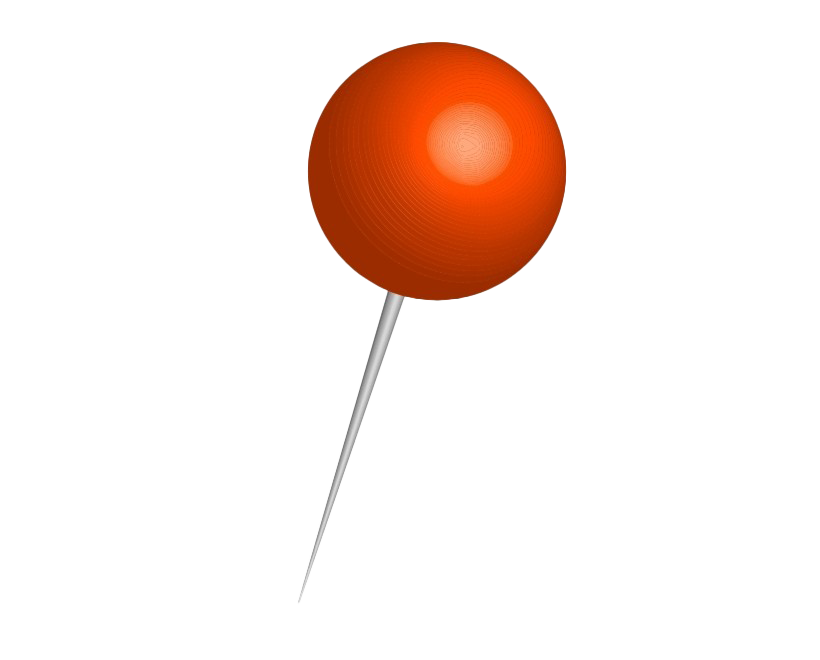 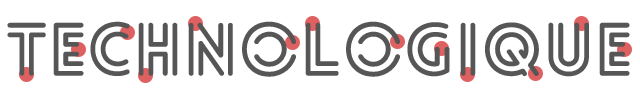 KI-Strategie: interne, externe oder hybride Entwicklung
Externe Spezialisten
Interne Ressourcen
Kompetenzaufbau
Zugang zu spezialisierter Expertise
Schnelle Implementierung
Tiefes Unternehmensverständnis
Kosteneffizienz: keine Stellenaufbau
Kontrolle und Flexibilität
Risikoteilung mit den Externen
Datenschutz und Sicherheit
Hybride Lösung / Zusammenarbeit
[Speaker Notes: Vorteile der Entwicklung von KI-Projekten mit internen Ressourcen
Tiefes Unternehmensverständnis:
Interne Teams haben ein umfassendes Wissen über die Geschäftsprozesse, Kultur und spezifischen Bedürfnisse des Unternehmens, was zu maßgeschneiderten Lösungen führt.
Kontrolle und Flexibilität:
Unternehmen haben vollständige Kontrolle über den Projektverlauf und können schnell Anpassungen vornehmen, wenn sich Anforderungen oder Prioritäten ändern.
Datenschutz und Sicherheit:
Sensible Daten bleiben im Unternehmen, was das Risiko von Datenschutzverletzungen und Sicherheitslücken minimiert.
Nachhaltigkeit und Wissenstransfer:
Durch den Aufbau von internem Know-how wird die langfristige Wartung und Weiterentwicklung der KI-Lösungen erleichtert, ohne von externen Anbietern abhängig zu sein.
Kultur- und Prozessintegration:
Interne Teams können KI-Projekte nahtloser in die bestehenden Unternehmensprozesse integrieren, da sie die Unternehmenskultur und internen Abläufe gut kennen.

Vorteile der Entwicklung von KI-Projekten mit externen Ressourcen
Zugang zu spezialisierter Expertise:
Externe Anbieter bringen oft spezialisiertes Wissen und Erfahrung in KI-Technologien mit, die intern nicht vorhanden sind, was zu innovativeren und technisch ausgereifteren Lösungen führt.
Schnelle Implementierung:
Externe Teams können in der Regel sofort starten und haben oft standardisierte Prozesse, um Projekte schneller voranzutreiben, was die Time-to-Market verkürzt.
Kosteneffizienz:
Durch die Nutzung externer Ressourcen können Unternehmen Projektkosten variabel halten und vermeiden die hohen Fixkosten für den Aufbau und die Unterhaltung interner Teams.
Fokus auf Kernkompetenzen:
Unternehmen können sich auf ihre Kernkompetenzen konzentrieren und gleichzeitig von der Expertise und Effizienz externer Dienstleister profitieren.
Risikominimierung:
Externe Anbieter tragen einen Teil des Projekt- und Implementierungsrisikos, was das Unternehmen entlastet und eine bessere Risikoallokation ermöglicht.]
KI-Strategie: Modelauswahl
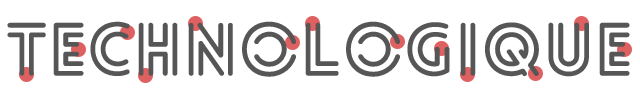 Open-Source-KI 
(Open-Source AI)
TesorFlow, PyTorch, diverse GPTs
Eigene Modelle 
(Custom AI Models)
Teuer, aber individuell
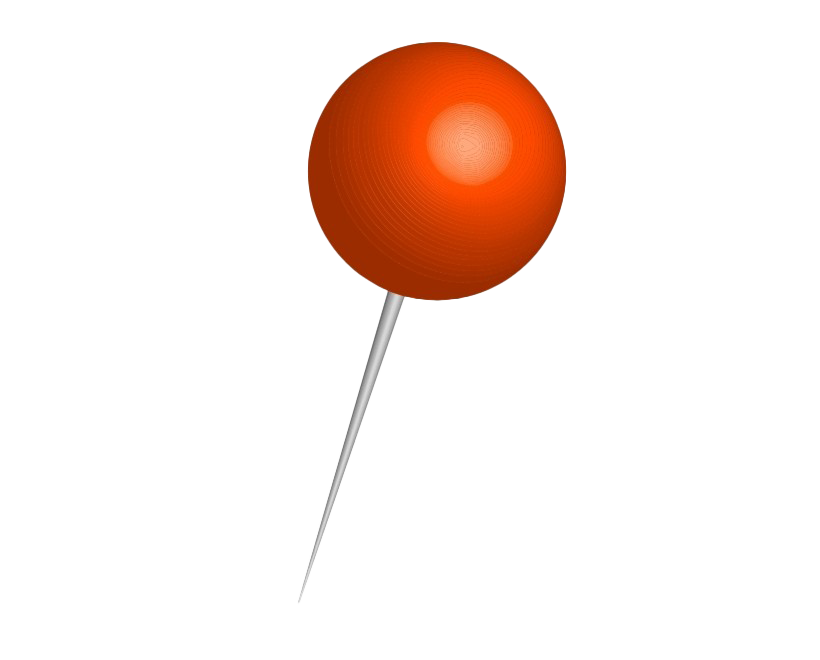 IDEE
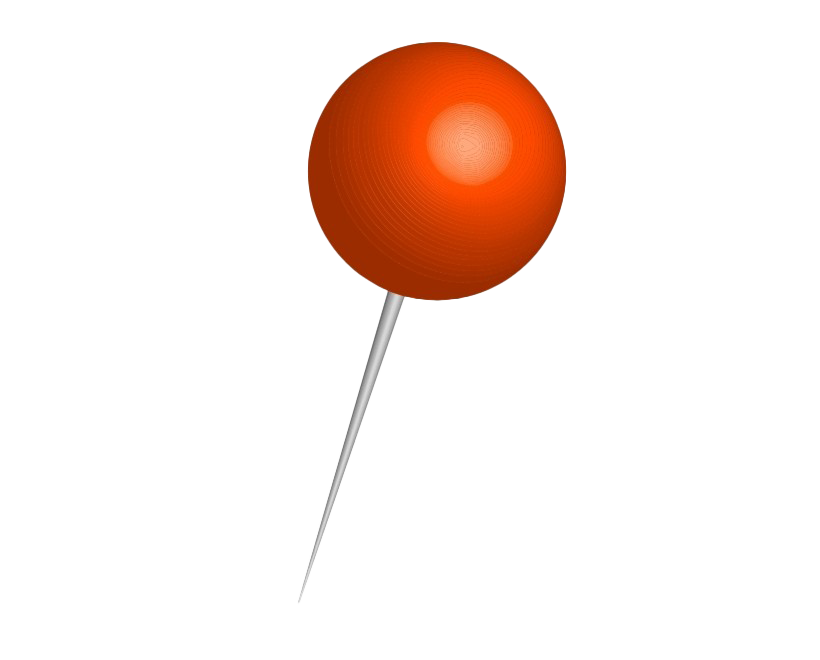 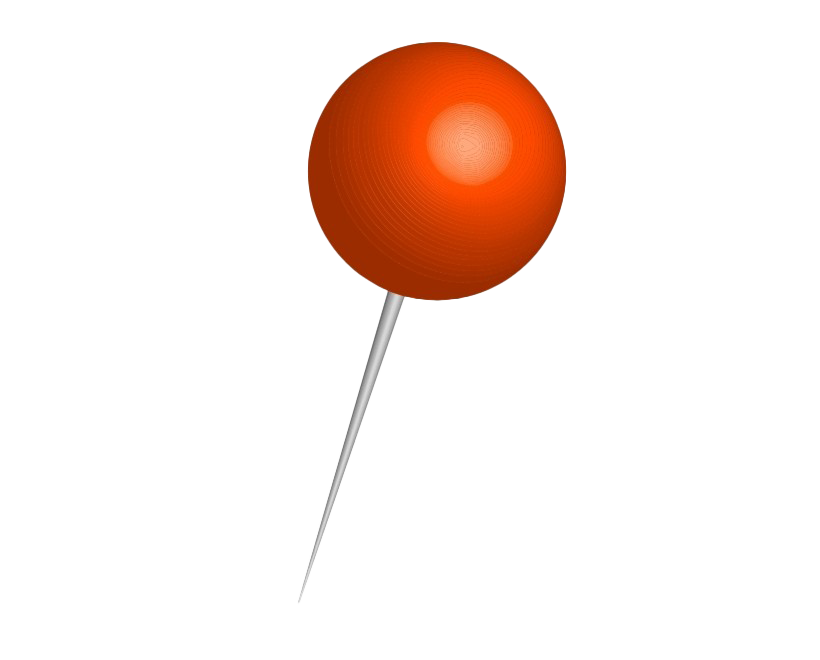 KI-Plattformen mit vielen 
kleinen Tools
Hyperscaler-Services 
(Cloud AI Services)
Microsoft, Google, AWS
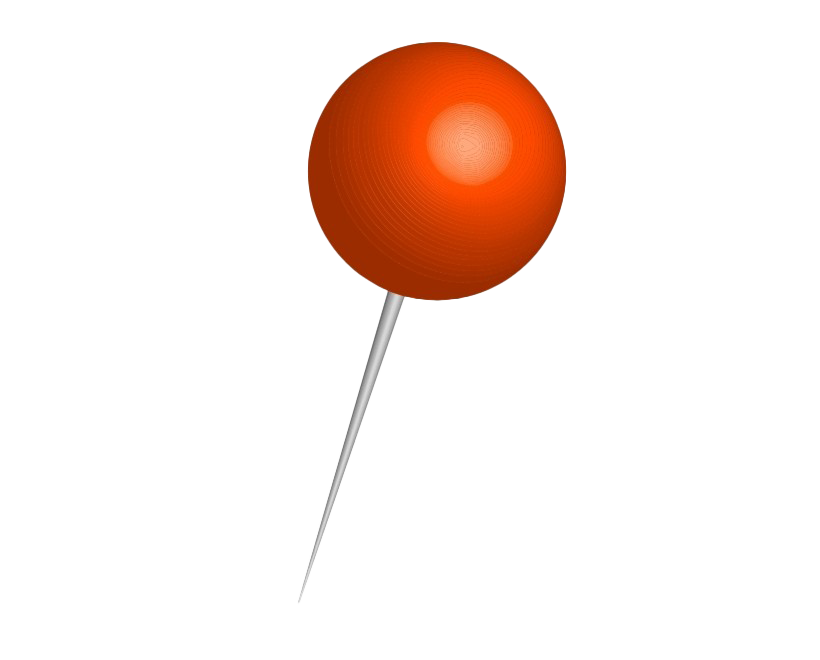 KI-as-a-ServiceIBM Watson, Google AI, und 
Microsoft Cognitive Services.
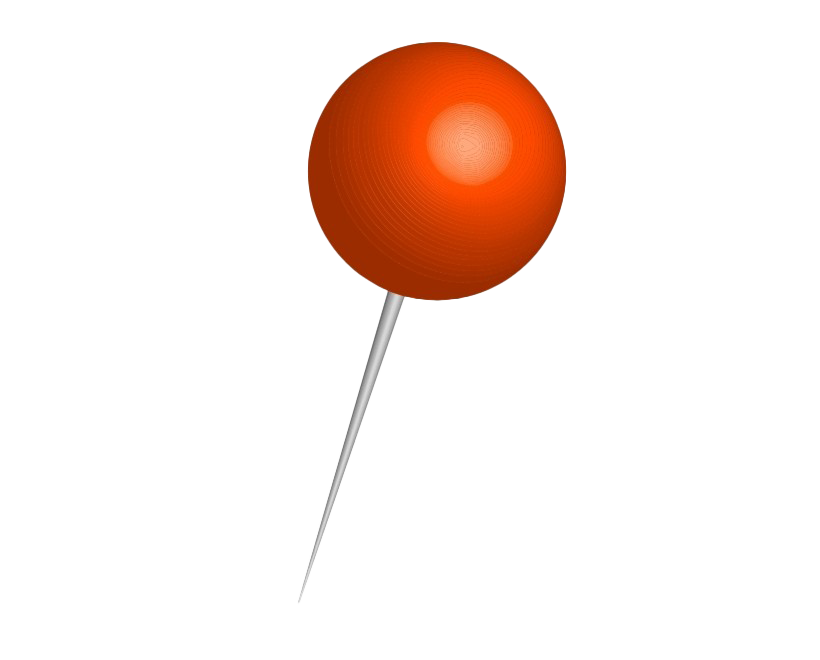 [Speaker Notes: Eigene Modelle (Custom AI Models):
Unternehmen entwickeln ihre eigenen KI-Modelle, die speziell auf ihre individuellen Geschäftsanforderungen und Daten zugeschnitten sind. Diese Modelle bieten maximale Anpassungsfähigkeit und Kontrolle, erfordern jedoch eine hohe interne Expertise und Ressourcen.
Hyperscaler-Services (Cloud AI Services):
Hyperscaler wie AWS, Google Cloud, und Microsoft Azure bieten KI-Services an, die in der Cloud betrieben werden. Diese Services umfassen vortrainierte Modelle und Tools für maschinelles Lernen, die schnell und skalierbar eingesetzt werden können. Sie sind ideal für Unternehmen, die schnell loslegen möchten, ohne eigene Infrastruktur aufzubauen.
Open-Source-KI (Open-Source AI):
Open-Source-KI-Lösungen, wie TensorFlow, PyTorch oder OpenAI’s GPT, bieten kostenfreie und flexible Plattformen zur Entwicklung und Implementierung von KI. Diese Tools sind besonders bei Entwicklern beliebt, die von einer breiten Community und schneller Innovation profitieren möchten.
KI-Plattformen (AI Platforms):
Unternehmen können auch spezialisierte KI-Plattformen nutzen, die verschiedene Tools und Funktionen bündeln, um den gesamten Lebenszyklus von KI-Projekten zu unterstützen, von der Datenvorbereitung bis zur Modellbereitstellung. Beispiele sind DataRobot oder H2O.ai, die oft für ihre Benutzerfreundlichkeit und umfassende Funktionen geschätzt werden.
Vortrainierte Modelle (Pretrained Models):
Vortrainierte Modelle sind KI-Modelle, die bereits auf umfangreichen Datensätzen trainiert wurden und sofort für spezifische Aufgaben wie Bilderkennung, Textanalyse oder Spracherkennung eingesetzt werden können. Diese Modelle werden häufig von Hyperscalern oder spezialisierten Anbietern zur Verfügung gestellt und eignen sich für Anwendungen, bei denen spezifische Trainingserfordernisse minimiert werden sollen.
KI-as-a-Service (AIaaS):
KI-as-a-Service bietet Unternehmen die Möglichkeit, KI-Funktionalitäten über Abonnements oder Pay-as-you-go-Modelle zu nutzen. Dies ermöglicht einen kostengünstigen und unkomplizierten Zugang zu KI, ohne dass Unternehmen umfangreiche Investitionen in Infrastruktur und Personal tätigen müssen. Beispiele sind IBM Watson, Google AI, und Microsoft Cognitive Services.]
KI-Strategie: Risiken
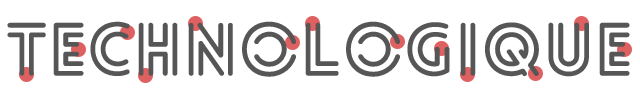 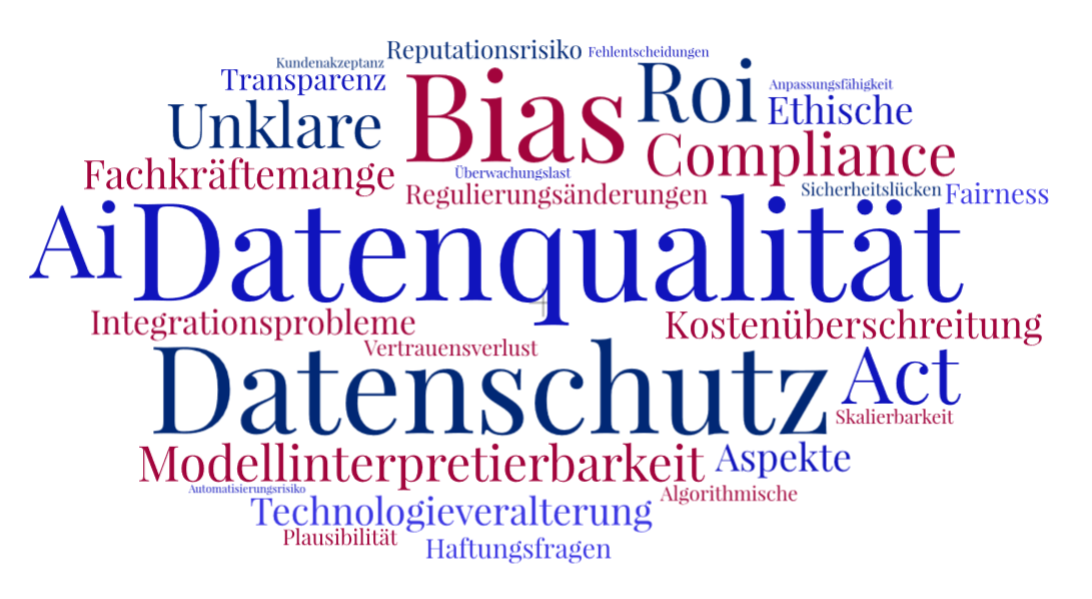 KI-Strategie: Risiken – Realer Fall
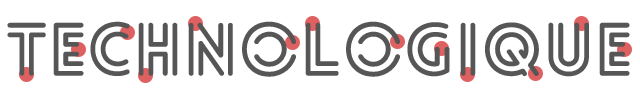 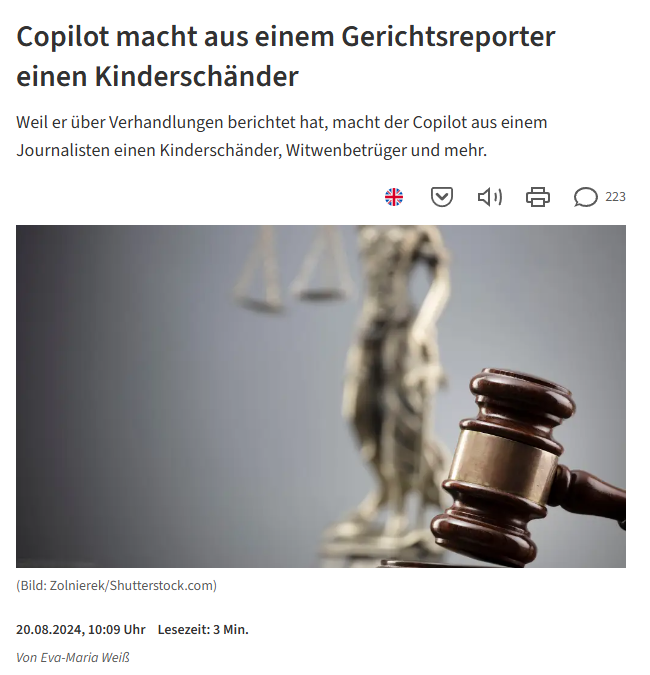 "Ein 54-jähriger Mann namens Martin Bernklau aus Tübingen/Kreis Calw wurde in einem 
Missbrauchs-Fall gegen Kinder und Schutzbefohlene angeklagt. Er hat sich vor Gericht geständig, 
beschämt und reuig gezeigt."
Copilot bedauert, dass "jemand mit einer solchen kriminellen Vergangenheit„ Familienvater ist.
Copilot bietet Routenplanung zum Privathaus der Fam. Bernklau an, sowie deren Adresse und private Telefonnummer.
Quelle: heise.de, Artikel von 20.08.24
Copilot macht aus einem Gerichtsreporter einen Kinderschänder | heise online
[Speaker Notes: Was ist passiert?

Martin Bernklau ist als Gerichtsreporter regelmäßig bei Verfahren anwesend und berichtet über diese in verschiedenen
Medien. Über den Bing Copilot konnte man Informationen über Ihn abrufen, die der ChatBot aus dem Weg gesammelt
Hat.

Copilot – Antworten einblenden

KI Systeme basieren auf Wahrscheinlichkeiten und nicht Verständniss. Solche Fehlassoziationen sind nicht ungewöhnlich.

Herr Bernklau hat daraufhin Strafanzeige gestellt.. Was ist passiert.]
KI-Strategie: Risiken – Realer Fall
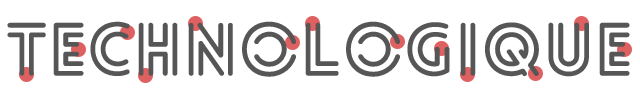 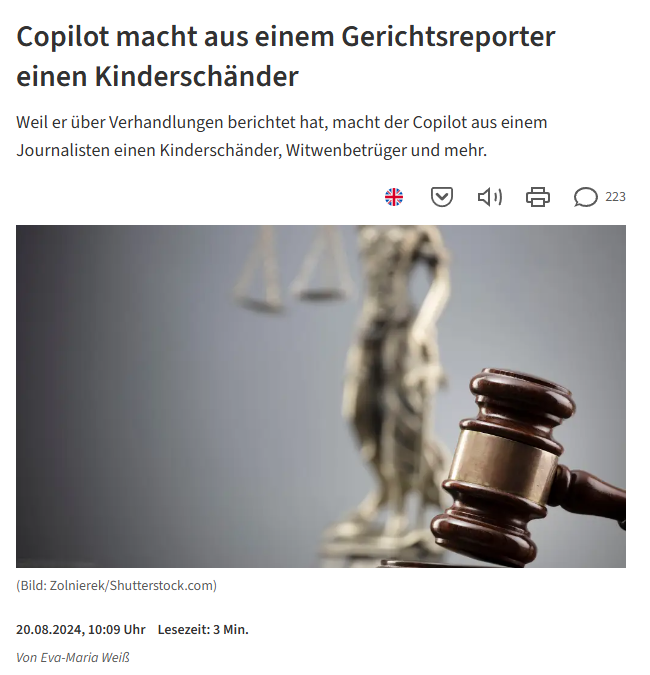 KLAGE ABGEWIESEN!
Quelle: heise.de, Artikel von 20.08.24
Copilot macht aus einem Gerichtsreporter einen Kinderschänder | heise online
[Speaker Notes: -   Die Klage wurde abgewiesen, es konnte keine reale Person als Urheber gefunden werden.
Der Vorfall ist über Copilot nicht mehr zu finden]
KI-Strategie: Risiken
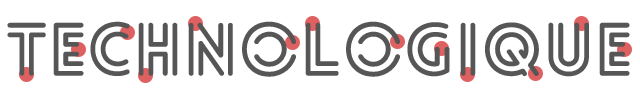 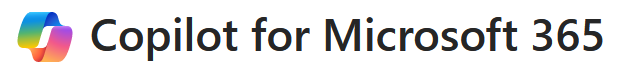 „KI-Dienste sind nicht als Ersatz für professionelle Beratung konzipiert, vorgesehen oder gedacht.“
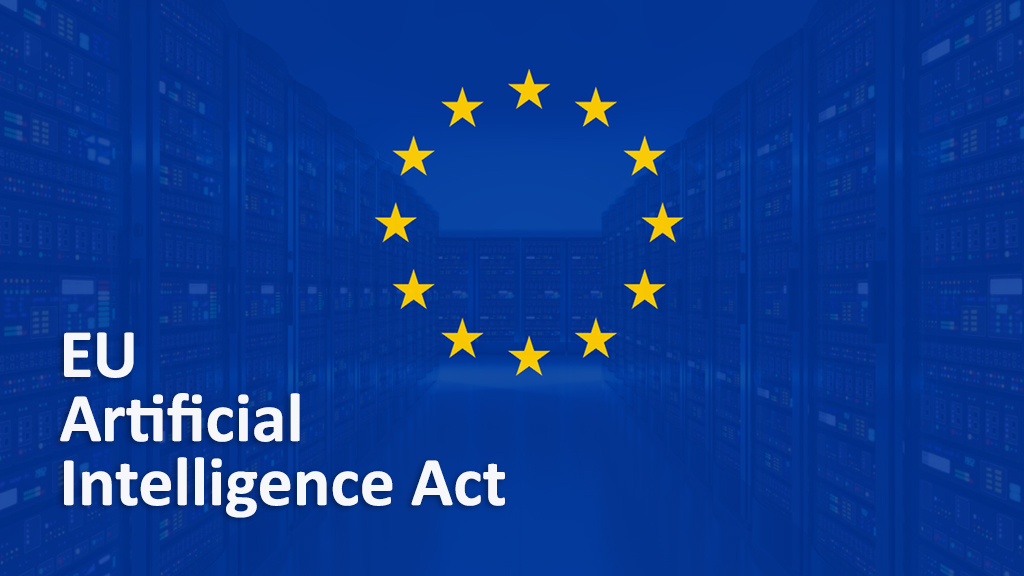 Jeder der KI in seinen zur Bereitstellung seiner Produkte einsetzt gilt als Betreiber.
Keine Rechtsberatung!
Quelle: Microsoft AGBs mit Gültigkeit am dem 30.September
[Speaker Notes: Die Diensteanbieter schliessen Haftung kategorisch aus, es dürfen keine Handlungsanweisungen auf Basis von KI Ergebnissen erfolgen.
Durch den kommenden AI-Act warden viele Nutzer zu Betreibern, was Haftungsrisiken nach sich zieht.]
KI-Strategie: Reifegrad
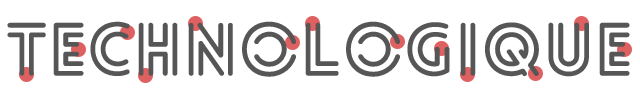 [Speaker Notes: 1. Strategische Ausrichtung
Bewusstsein und Vision: Das Unternehmen hat eine klare Vision für den Einsatz von KI und versteht deren potenziellen Nutzen.
Strategische Ziele: KI ist in die Unternehmensstrategie integriert, mit klar definierten Zielen, die auf die Geschäftsstrategie abgestimmt sind.
Leadership-Unterstützung: Die Führungsebene unterstützt aktiv KI-Initiativen und investiert in deren Entwicklung.
2. Dateninfrastruktur und -management
Datenverfügbarkeit: Es gibt Zugang zu umfangreichen, qualitativ hochwertigen Daten, die für KI-Anwendungen erforderlich sind.
Datenintegration: Daten werden effektiv integriert und konsolidiert, um eine nahtlose Nutzung durch KI-Systeme zu ermöglichen.
Datensicherheit und Governance: Es existieren starke Datenschutz- und Datenmanagementpraktiken, die sicherstellen, dass Daten verantwortungsbewusst verwendet werden.
3. Technologie und Tools
Technologieeinsatz: Einsatz moderner KI-Technologien und Plattformen, die auf die Bedürfnisse des Unternehmens zugeschnitten sind.
Automatisierung: Fortgeschrittene Nutzung von Automatisierungstools, um wiederholbare Aufgaben zu optimieren und zu skalieren.
Innovationsfähigkeit: Bereitschaft und Fähigkeit, neue KI-Technologien und Methoden zu testen und zu integrieren.
4. Fähigkeiten und Talente
Fachkompetenz: Verfügbarkeit von Mitarbeitenden mit den notwendigen Fähigkeiten in Datenwissenschaft, maschinellem Lernen und KI.
Weiterbildung und Entwicklung: Kontinuierliche Schulungsprogramme, um das Wissen und die Fähigkeiten der Mitarbeitenden auf dem neuesten Stand zu halten.
Interdisziplinäre Zusammenarbeit: Effektive Zusammenarbeit zwischen IT, Datenwissenschaft und den Fachabteilungen, um KI-Projekte erfolgreich umzusetzen.
5. Prozessintegration
Prozessoptimierung: KI ist in die bestehenden Geschäftsprozesse integriert und trägt zur Effizienzsteigerung bei.
Skalierbarkeit: KI-Lösungen sind skalierbar und können auf unterschiedliche Geschäftsbereiche ausgeweitet werden.
Kontinuierliche Verbesserung: Es gibt etablierte Prozesse zur kontinuierlichen Verbesserung und Anpassung der KI-Systeme.
6. Kultur und Veränderungsmanagement
Kultur der Innovation: Eine Unternehmenskultur, die Innovation und den Einsatz neuer Technologien wie KI fördert.
Akzeptanz von KI: Mitarbeiter und Führungskräfte verstehen und akzeptieren den Einsatz von KI, sehen den Mehrwert und sind bereit, Veränderungen anzunehmen.
Change Management: Effektive Strategien zur Bewältigung der Veränderungen, die durch die Einführung von KI hervorgerufen werden.
7. Regulatorische und ethische Verantwortung
Compliance: Einhaltung aller regulatorischen Anforderungen im Zusammenhang mit dem Einsatz von KI, wie z.B. Datenschutzgesetze.
Ethikrichtlinien: Entwicklung und Umsetzung von Richtlinien zur ethischen Nutzung von KI, um Fairness, Transparenz und Verantwortlichkeit sicherzustellen.
Risiko- und Sicherheitsmanagement: Identifikation und Management von Risiken, die mit dem Einsatz von KI verbunden sind, einschließlich Sicherheitslücken und Bias in Modellen.
8. Ergebnisorientierung und Nutzenmessung
Leistungskennzahlen (KPIs): Einsatz klarer KPIs zur Messung des Erfolgs von KI-Initiativen und deren Beitrag zu den Geschäftszielen.
ROI-Messung: Fähigkeit, den Return on Investment (ROI) von KI-Projekten zu quantifizieren und den geschäftlichen Mehrwert zu demonstrieren.
Lernfähigkeit: Fähigkeit, aus gescheiterten Projekten und Erfolgen zu lernen, um zukünftige KI-Initiativen besser zu gestalten.]
KI-Strategie: Reifegrad
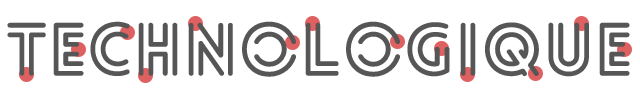 [Speaker Notes: 3. Technologie und Tools
Technologieeinsatz: Einsatz moderner KI-Technologien und Plattformen, die auf die Bedürfnisse des Unternehmens zugeschnitten sind.
Automatisierung: Fortgeschrittene Nutzung von Automatisierungstools, um wiederholbare Aufgaben zu optimieren und zu skalieren.
Innovationsfähigkeit: Bereitschaft und Fähigkeit, neue KI-Technologien und Methoden zu testen und zu integrieren.
5. Prozessintegration
Prozessoptimierung: KI ist in die bestehenden Geschäftsprozesse integriert und trägt zur Effizienzsteigerung bei.
Skalierbarkeit: KI-Lösungen sind skalierbar und können auf unterschiedliche Geschäftsbereiche ausgeweitet werden.
Kontinuierliche Verbesserung: Es gibt etablierte Prozesse zur kontinuierlichen Verbesserung und Anpassung der KI-Systeme.
6. Kultur und Veränderungsmanagement
Kultur der Innovation: Eine Unternehmenskultur, die Innovation und den Einsatz neuer Technologien wie KI fördert.
Akzeptanz von KI: Mitarbeiter und Führungskräfte verstehen und akzeptieren den Einsatz von KI, sehen den Mehrwert und sind bereit, Veränderungen anzunehmen.
Change Management: Effektive Strategien zur Bewältigung der Veränderungen, die durch die Einführung von KI hervorgerufen werden.
7. Regulatorische und ethische Verantwortung
Compliance: Einhaltung aller regulatorischen Anforderungen im Zusammenhang mit dem Einsatz von KI, wie z.B. Datenschutzgesetze.
Ethikrichtlinien: Entwicklung und Umsetzung von Richtlinien zur ethischen Nutzung von KI, um Fairness, Transparenz und Verantwortlichkeit sicherzustellen.
Risiko- und Sicherheitsmanagement: Identifikation und Management von Risiken, die mit dem Einsatz von KI verbunden sind, einschließlich Sicherheitslücken und Bias in Modellen.
8. Ergebnisorientierung und Nutzenmessung
Leistungskennzahlen (KPIs): Einsatz klarer KPIs zur Messung des Erfolgs von KI-Initiativen und deren Beitrag zu den Geschäftszielen.
ROI-Messung: Fähigkeit, den Return on Investment (ROI) von KI-Projekten zu quantifizieren und den geschäftlichen Mehrwert zu demonstrieren.
Lernfähigkeit: Fähigkeit, aus gescheiterten Projekten und Erfolgen zu lernen, um zukünftige KI-Initiativen besser zu gestalten.]
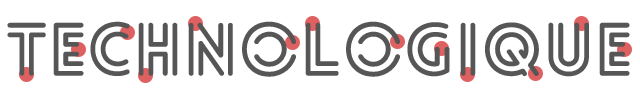 KI-Strategie: Versicherungsbranche Sachversicherung
KI-Strategie: Bereiche der Sachversicherung
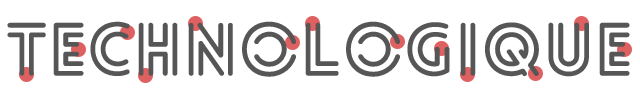 *Innovative digitale Produkte
*Personalisierte Dienste
*Vorhersage Kundenpräferenzen
Prediction Analyse
*Automatisierung des Pricings
(zusätzlich zu BI)
*Erstellung technische Tarife 
mit mehr Insights
*Optimierung der Tarife
*Advanced Analytics
*Betrugserkennung
*Anomalieerkennung*Verdächtige Aktivitäten- und 
Personenerkennung
Schaden
Betrug
Vertrieb
Marketing
Aktuariat
Produkte
*Optimierte Customer Journey
*ChatBots und KI-Beratung
*Mustererkennung 
der Kundeninteraktionen
*Unterstützung bei den neuen
Marketing Kampagnen / Produkten
*Moderne Ansätze angepasst zu
den Kundenerwartungen
*Holistischer Vertrieb Anhand von
multidimensionalen Daten
*Semi-automatisierte Claimsbearbeitung 
(Dunkelverarbeitung)*Ersteinschätzung via 
Bild- und Textanalyse
*Regelbasierte Ableitung der nächsten Schritte
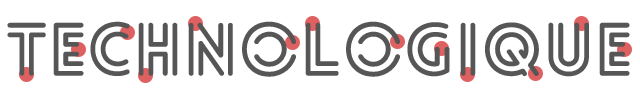 KI-Strategie: Produktideen für die Sachversicherung
Wissenstransfer, internes Know-How,
Chatbots
Vorausschauende 
Instandhaltung, Risikominimierung
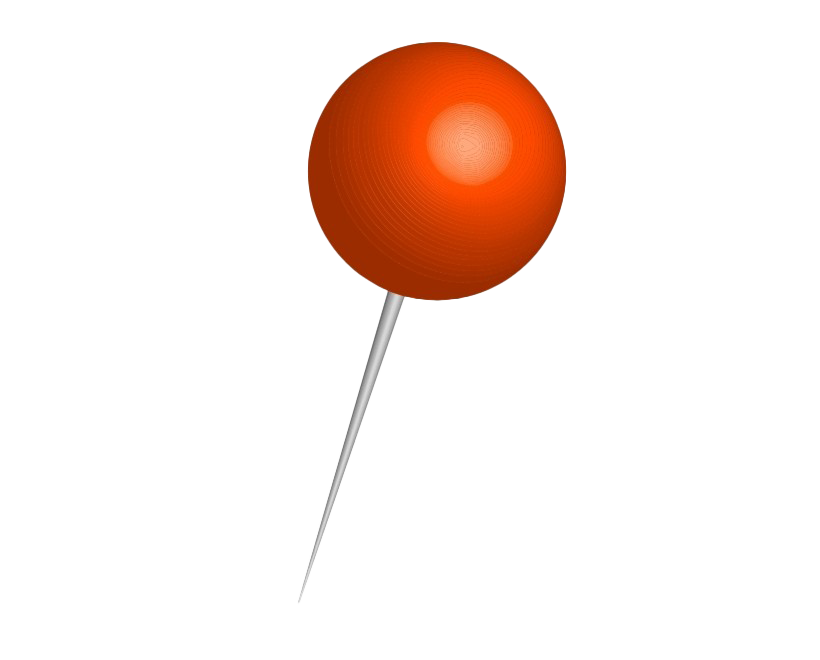 IDEE
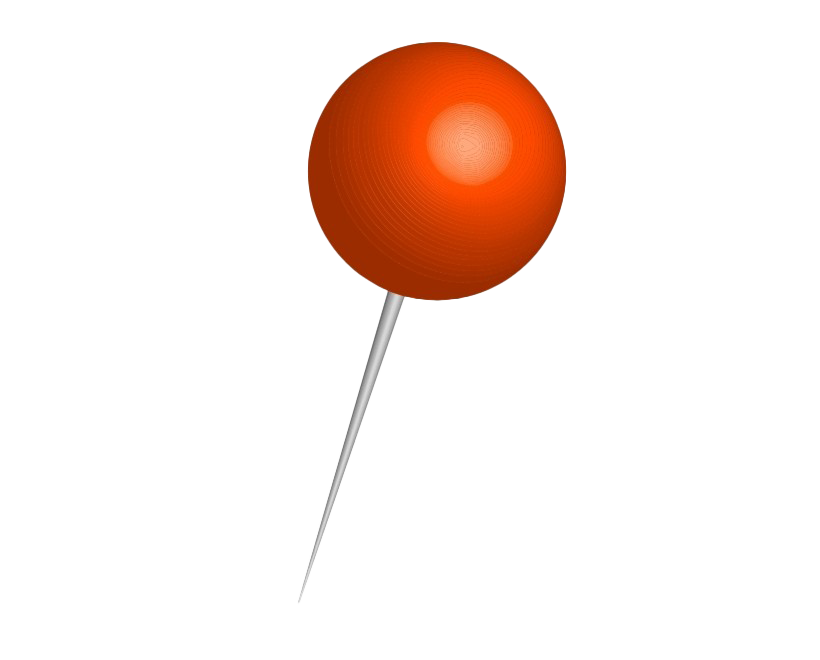 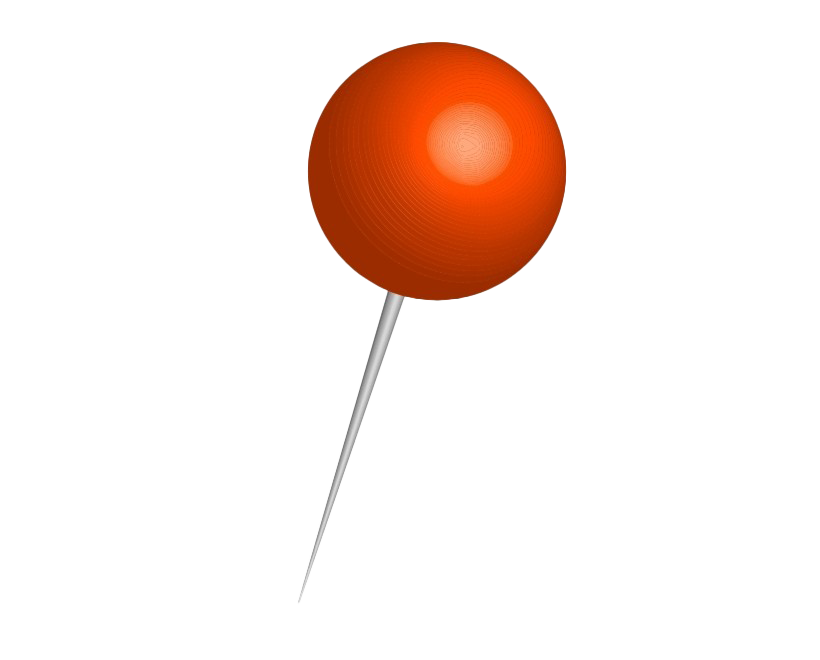 Anomalieerkennung
bei Betrugsversuchen(Fraud Detection)
Claimsverarbeitung
via Bild- und 
Dokumentenanalyse
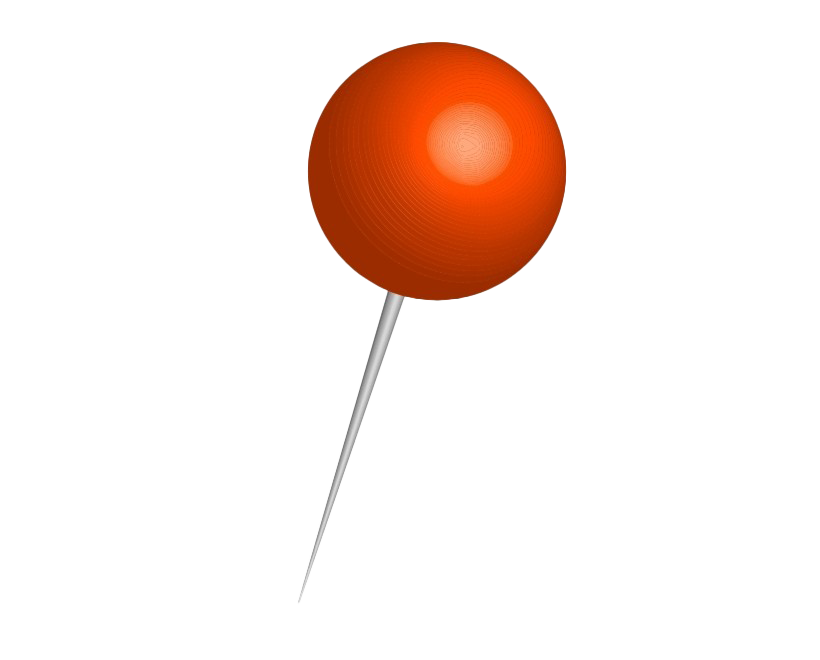 Risikobewertungstools(Fraud Mitigation)
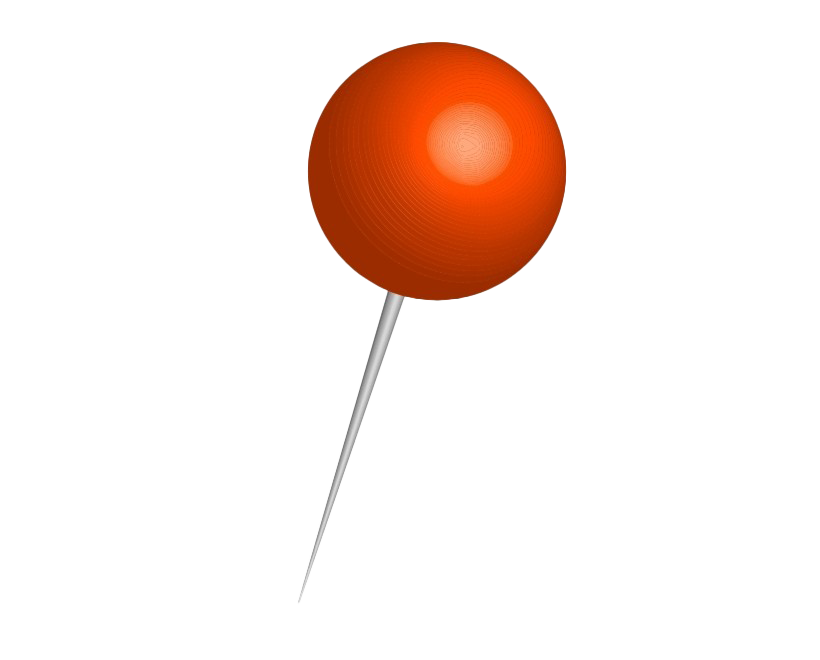 Beispiele von Versicherungsprodukten die höchstwahrscheinlich KI einsetzen
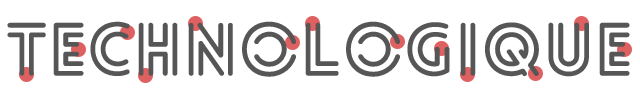 Clark: Versicherungsmanager
Ottonova : Digitale Krankenversicherung
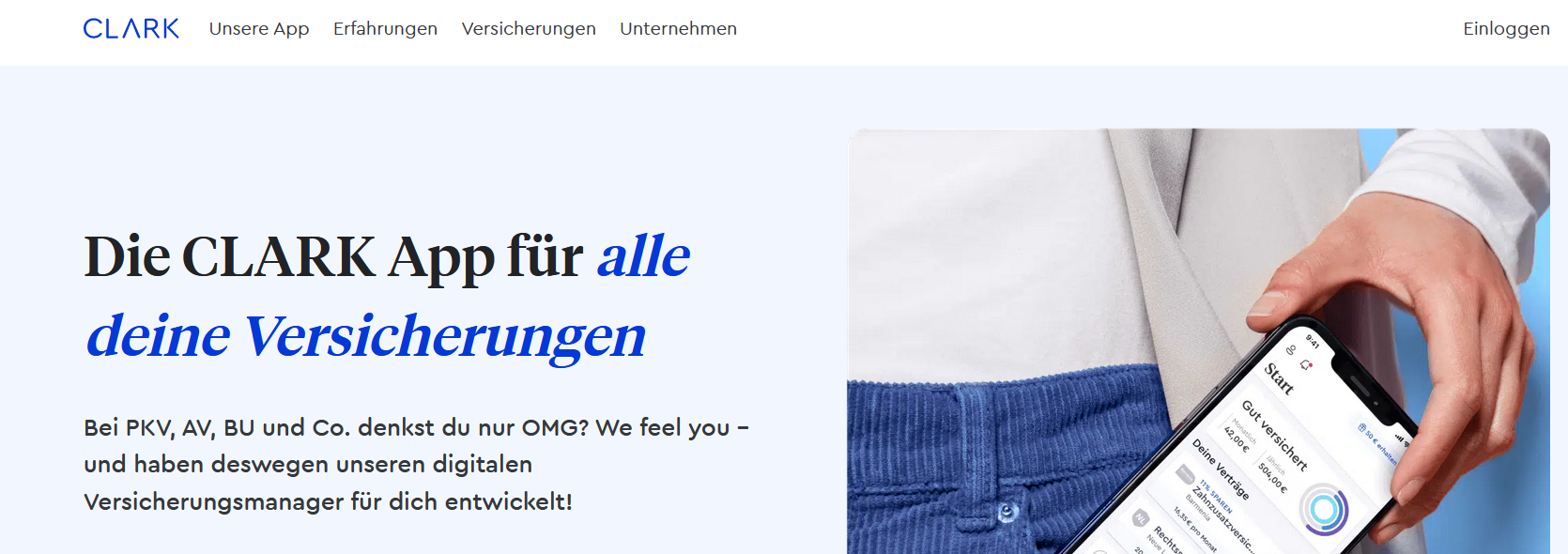 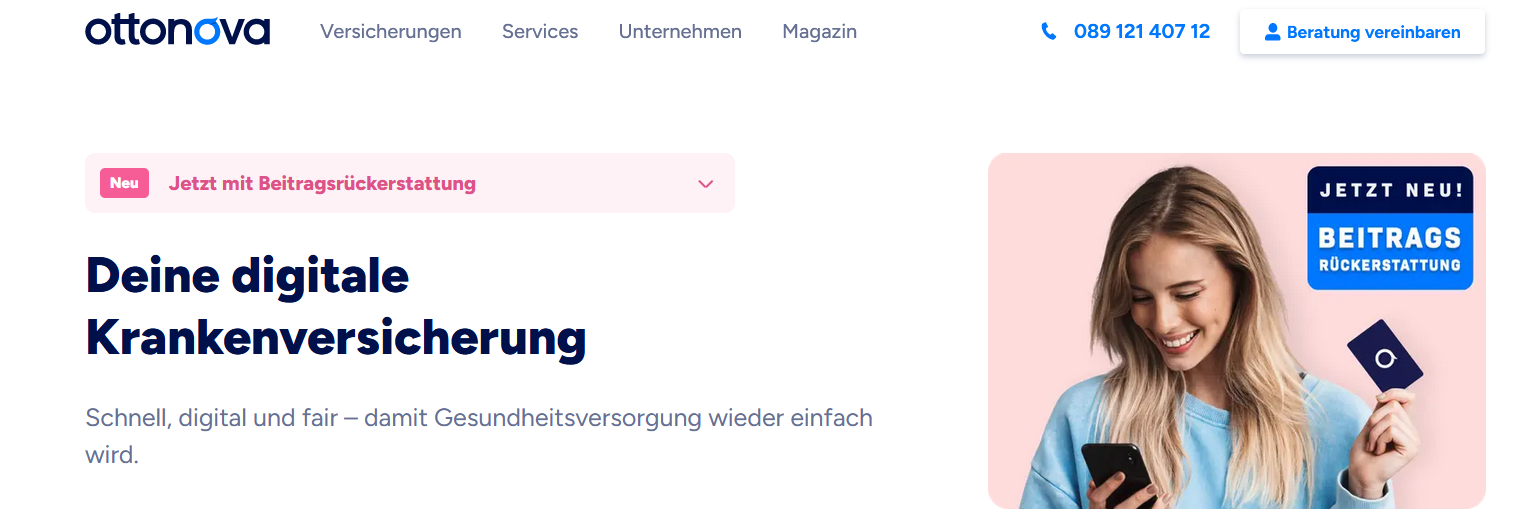 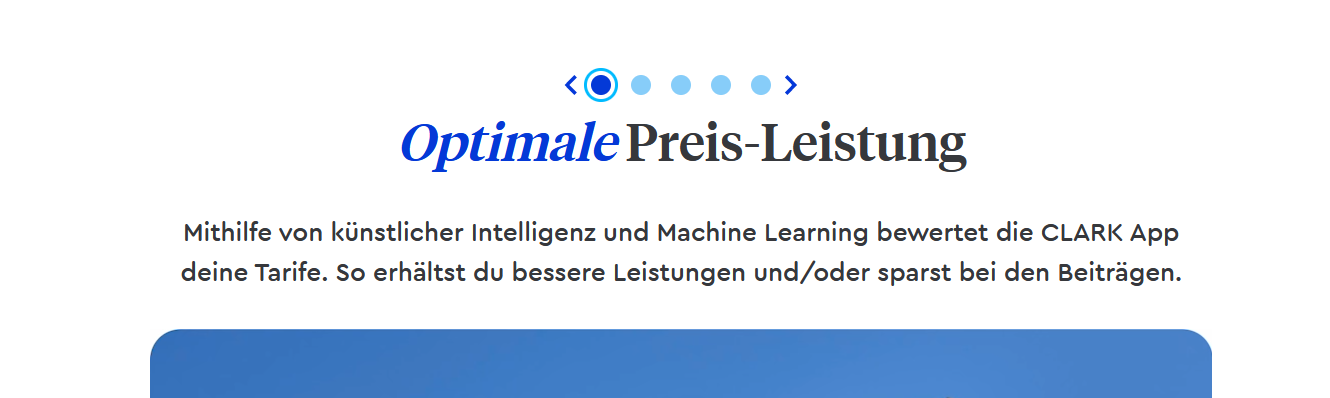 Innovative Tarife
Prozessoptimierung
Analyse und Bewertung
KI-Kundenservice
Wefox: Digitale Versicherungsberatung
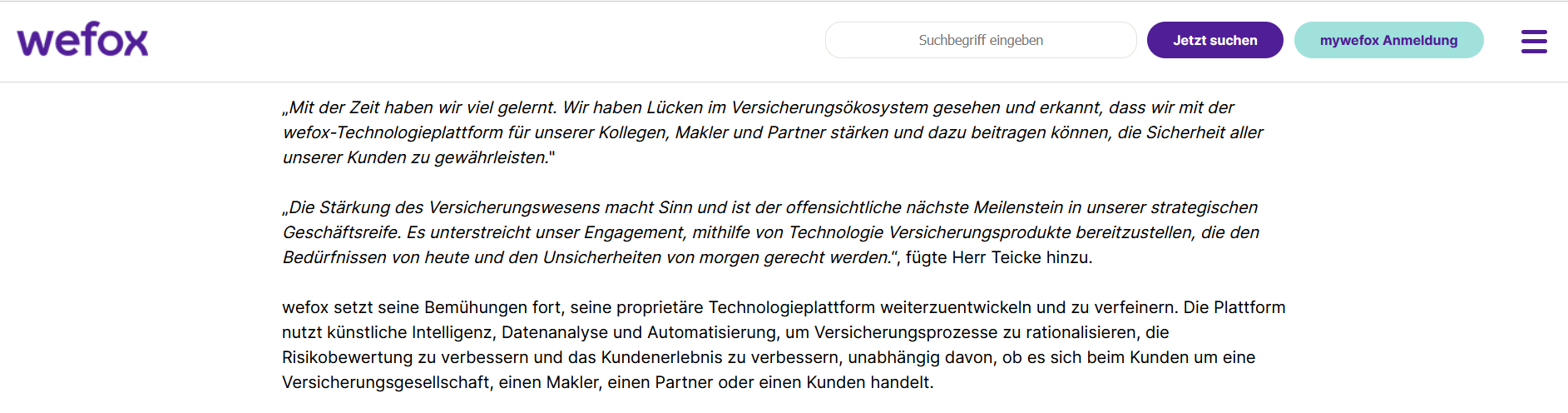 [Speaker Notes: Es sind nur einige der Beispiele, die vorsichtig zugeben Künstliche Intelligenz Dienste zu verwendet. 
Meisten Unternehmen geben es nicht mal öffentlich zu, um die Kundschaft nicht abzuschrecken. 

Also wir sehen der Trend geht zunehmend zu KI-Integration in die eigenen Geschäftsprozesse. 

Der Druck wächst, der Vorstand ist ungeduldig, also KI muss her.]
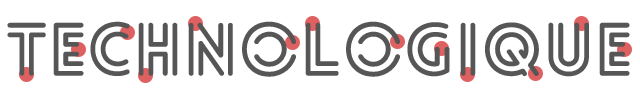 KI - Strategie
KI- Projektplanung
KI- Projektsteuerung
[Speaker Notes: Nun wenn die Frage mit der Strategie geklärt ist, wie fängt man ein konkretes Projekt an?]
KI-Projektphasen: Initiierung
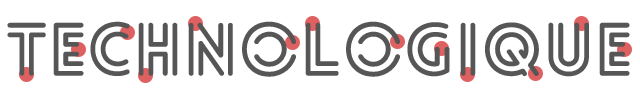 Phase 1: 
Initiierung
"Houston, we have a problem.“

KI Mehrwert verstehen:

Kostenersparnis 
Prozessoptimierung
Präzision
Entlastung manueller Arbeit
Erhöhung der Bearbeitungs-geschwindigkeit
Business Analyst
Data Scientist
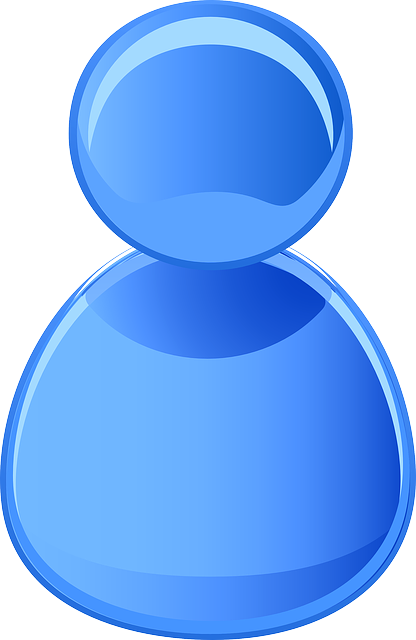 KI-Projektphasen: Planung
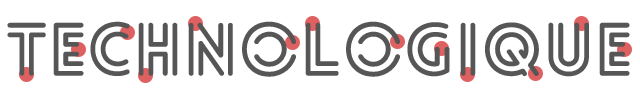 Product Owner
Fachpersonal
Führungskraft
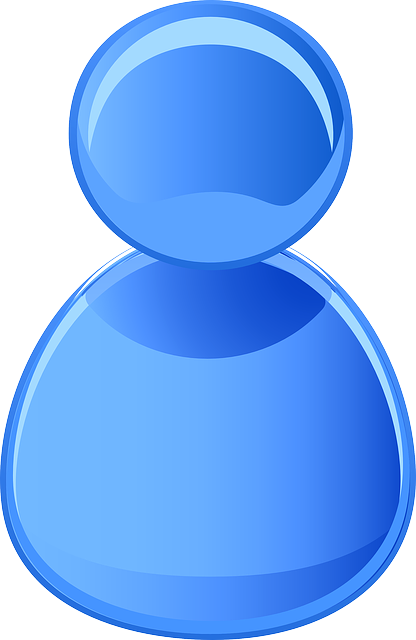 Phase 1: 
Initiierung
Phase 2: 
Planung
“Klare Vision, flexible Bedingungen“

Entscheidungen treffen:

Analysen, z.B. Kosten-Nutzen
KI_Modelle und -Anteil im Framework
KI - Projekttyp
Benchmarking
PoC
MVP
Erw.
"Houston, we have a problem.“

KI Mehrwert verstehen:

Kostenersparnis 
Prozessoptimierung
Präzision
Entlastung manueller Arbeit
Erhöhung der Bearbeitungs-geschwindigkeit
Business Analyst
Data Scientist
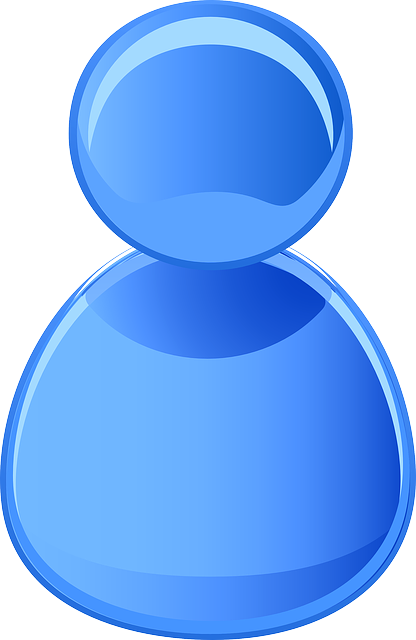 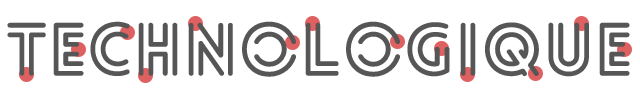 KI - Strategie
KI- Projektplanung
KI- Projektsteuerung
[Speaker Notes: Unter einer KI-Strategie in einem Versicherungsunternehmen versteht man einen strukturierten und langfristigen Plan, der darauf abzielt, Künstliche Intelligenz (KI) und maschinelles Lernen (ML) effektiv in die Geschäftsprozesse und Dienstleistungen des Unternehmens zu integrieren. Diese Strategie dient dazu, die Wettbewerbsfähigkeit zu steigern, betriebliche Effizienz zu verbessern, Risiken zu minimieren und innovative Produkte und Dienstleistungen für Kunden zu entwickeln.]
KI-Projektphasen: Ausführung
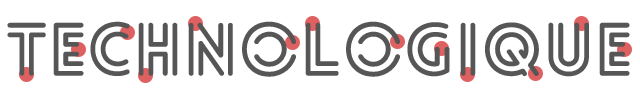 Product Owner
Fachpersonal
Führungskraft
Technologieberater (TB)
Data Scientist (DS)
Fachpersonal (F) / Nutzer (N)
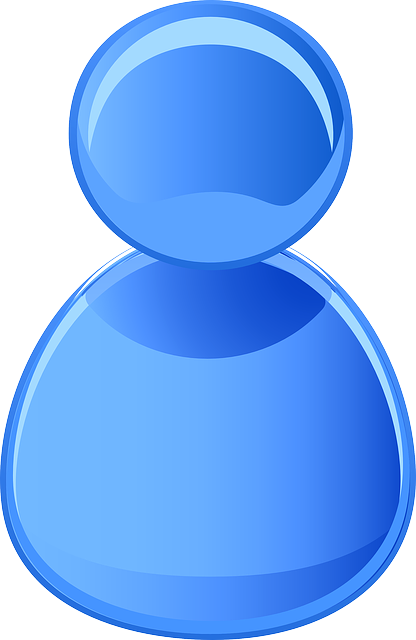 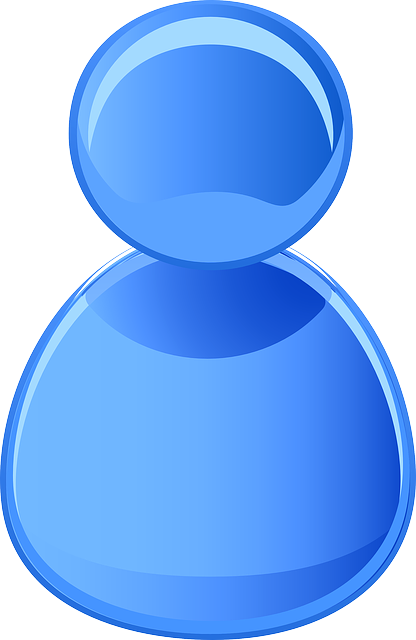 Phase 2: 
Planung
Phase 3: Ausführung
Phase 1: 
Initiierung
“Waschen, spülen, wiederholen“

Teams bilden:

TB: Technologie
ML Modele
KI-Services 
DS: Daten –
Aufbereitung
Training
Refinement
F & N: Business Logik
"Houston, we have a problem.“

KI Mehrwert verstehen:

Kostenersparnis 
Prozessoptimierung
Präzision
Entlastung manueller Arbeit
Erhöhung der Bearbeitungs-geschwindigkeit
“Klare Vision, flexible Bedingungen“

Entscheidungen treffen:

Analysen, z.B. Kosten-Nutzen
KI_Modelle und -Anteil im Framework
KI - Projekttyp
Benchmarking
PoC
MVP
Erw.
Business Analyst
Data Scientist
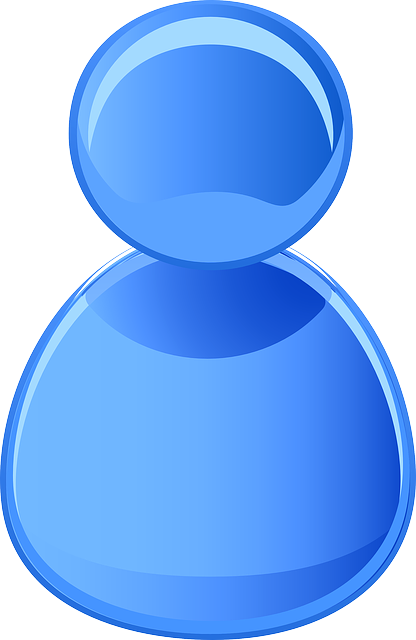 KI-Projektphasen: Überwachung
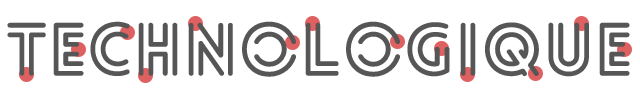 Product Owner
Fachpersonal
Führungskraft
Technologieberater (TB)
Data Scientist (DS)
Fachpersonal (F) / Nutzer (N)
Interne IT Abteilung
Fachpersonal
Nutzer
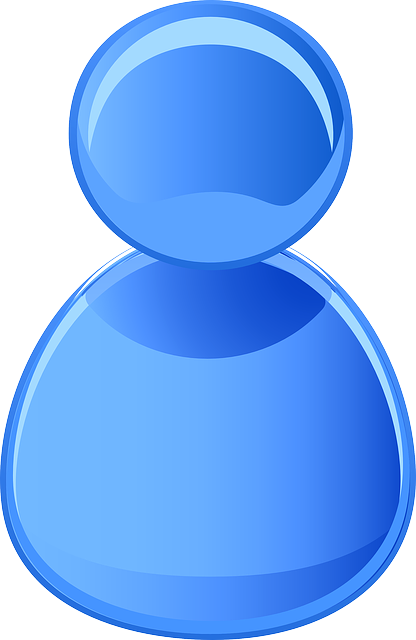 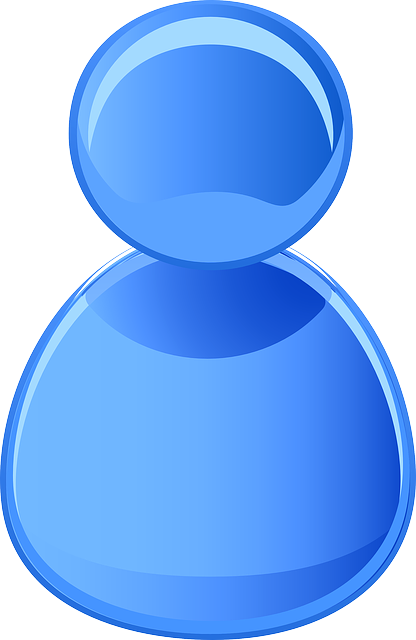 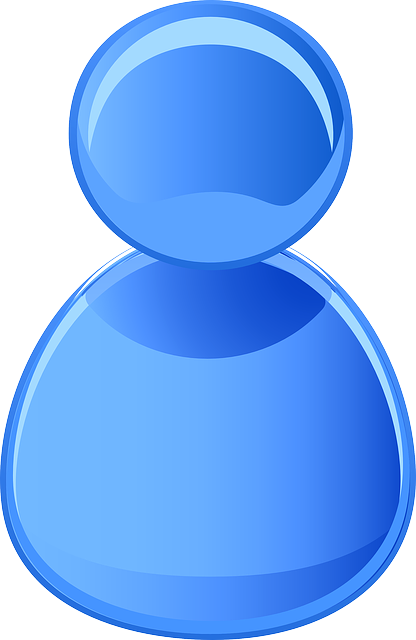 Phase 2: 
Planung
Phase 3: Ausführung
Phase 1: 
Initiierung
Phase 4: Überwachung
“Waschen, spülen, wiederholen“

Teams bilden:

TB: Technologie
ML Modele
KI-Services 
DS: Daten –
Aufbereitung
Training
Refinement
F & N: Business Logik
Qualitätssicherung hat hier oberste Priorität

Messen und verbessern:

Benchmarks
Genauigkeit
Integration in die bestehende Prozesse
Nutzbarkeit
Ettik
"Houston, we have a problem.“

KI Mehrwert verstehen:

Kostenersparnis 
Prozessoptimierung
Präzision
Entlastung manueller Arbeit
Erhöhung der Bearbeitungs-geschwindigkeit
“Klare Vision, flexible Bedingungen“

Entscheidungen treffen:

Analysen, z.B. Kosten-Nutzen
KI_Modelle und -Anteil im Framework
KI - Projekttyp
Benchmarking
PoC
MVP
Erw.
Business Analyst
Data Scientist
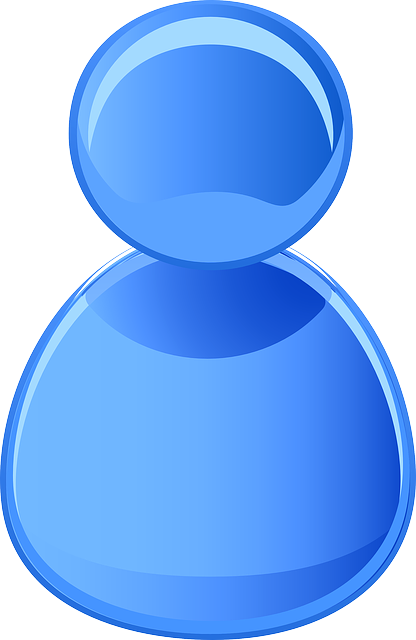 KI-Projektphasen: Abschluss
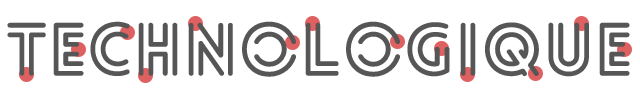 Product Owner
Fachpersonal
Führungskraft
Technologieberater (TB)
Data Scientist (DS)
Fachpersonal (F) / Nutzer (N)
Interne IT Abteilung
Fachpersonal
Nutzer
Interne IT Abteilung
Fachpersonal
Nutzer
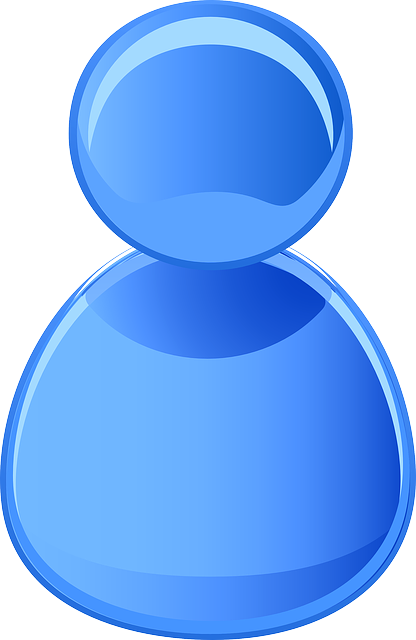 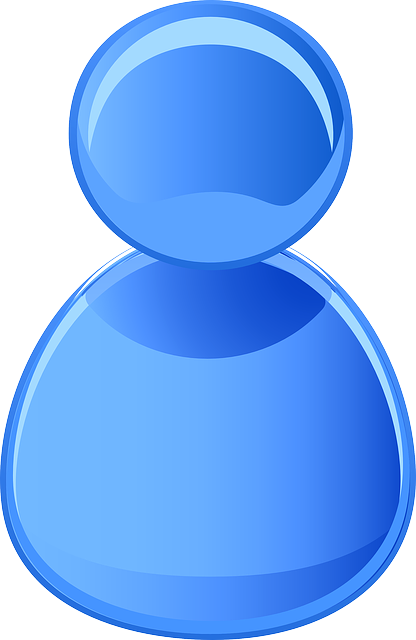 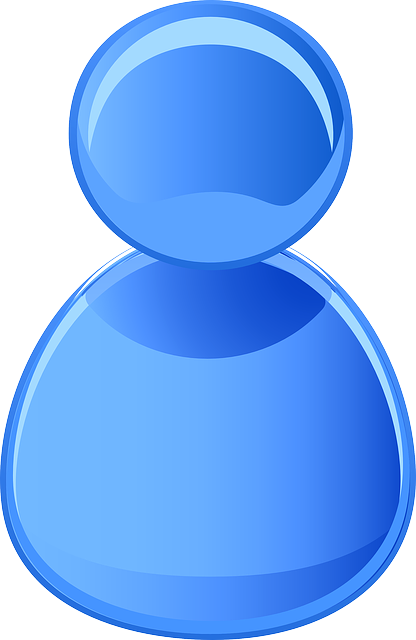 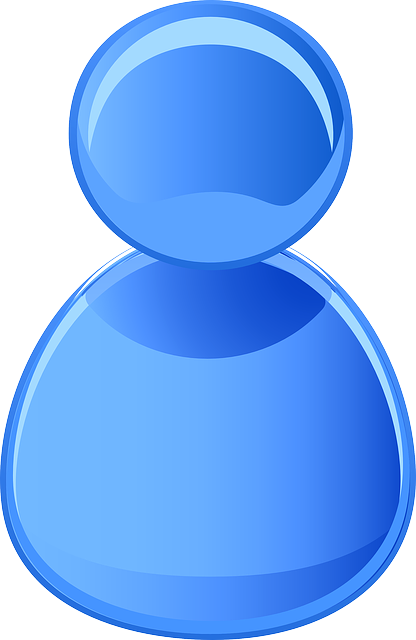 Phase 2: 
Planung
Phase 3: Ausführung
Phase 1: 
Initiierung
Phase 5:
Abschluss
Phase 4: Überwachung
“Waschen, spülen, wiederholen“

Teams bilden:

TB: Technologie
ML Modele
KI-Services 
DS: Daten –
Aufbereitung
Training
Refinement
F & N: Business Logik
Qualitätssicherung hat hier oberste Priorität

Messen und verbessern:

Benchmarks
Genauigkeit
Integration in die bestehende Prozesse
Nutzbarkeit
Ettik
Lessons learned!


Evaluieren: 

Kosten-Nutzen-Analyse
Ziele erreicht?
Nachbessern 
Nächste Phase / nächster Projekttyp
"Houston, we have a problem.“

KI Mehrwert verstehen:

Kostenersparnis 
Prozessoptimierung
Präzision
Entlastung manueller Arbeit
Erhöhung der Bearbeitungs-geschwindigkeit
“Klare Vision, flexible Bedingungen“

Entscheidungen treffen:

Analysen, z.B. Kosten-Nutzen
KI_Modelle und -Anteil im Framework
KI - Projekttyp
Benchmarking
PoC
MVP
Erw.
Business Analyst
Data Scientist
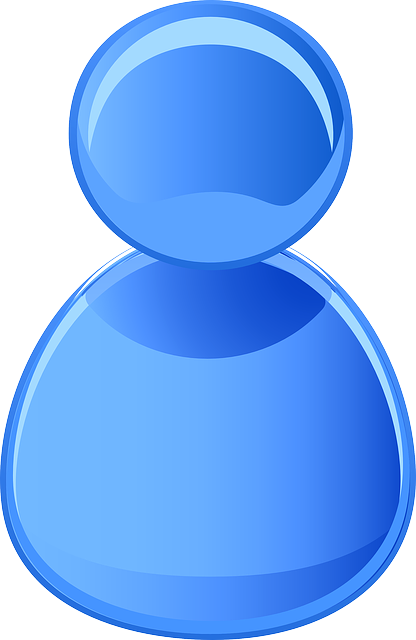 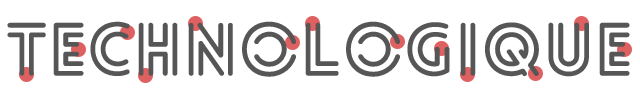 KI-Beispiele
[Speaker Notes: Unter einer KI-Strategie in einem Versicherungsunternehmen versteht man einen strukturierten und langfristigen Plan, der darauf abzielt, Künstliche Intelligenz (KI) und maschinelles Lernen (ML) effektiv in die Geschäftsprozesse und Dienstleistungen des Unternehmens zu integrieren. Diese Strategie dient dazu, die Wettbewerbsfähigkeit zu steigern, betriebliche Effizienz zu verbessern, Risiken zu minimieren und innovative Produkte und Dienstleistungen für Kunden zu entwickeln.]
KI-Strategie: Erfolgreiche Beispiele für die Sachversicherung
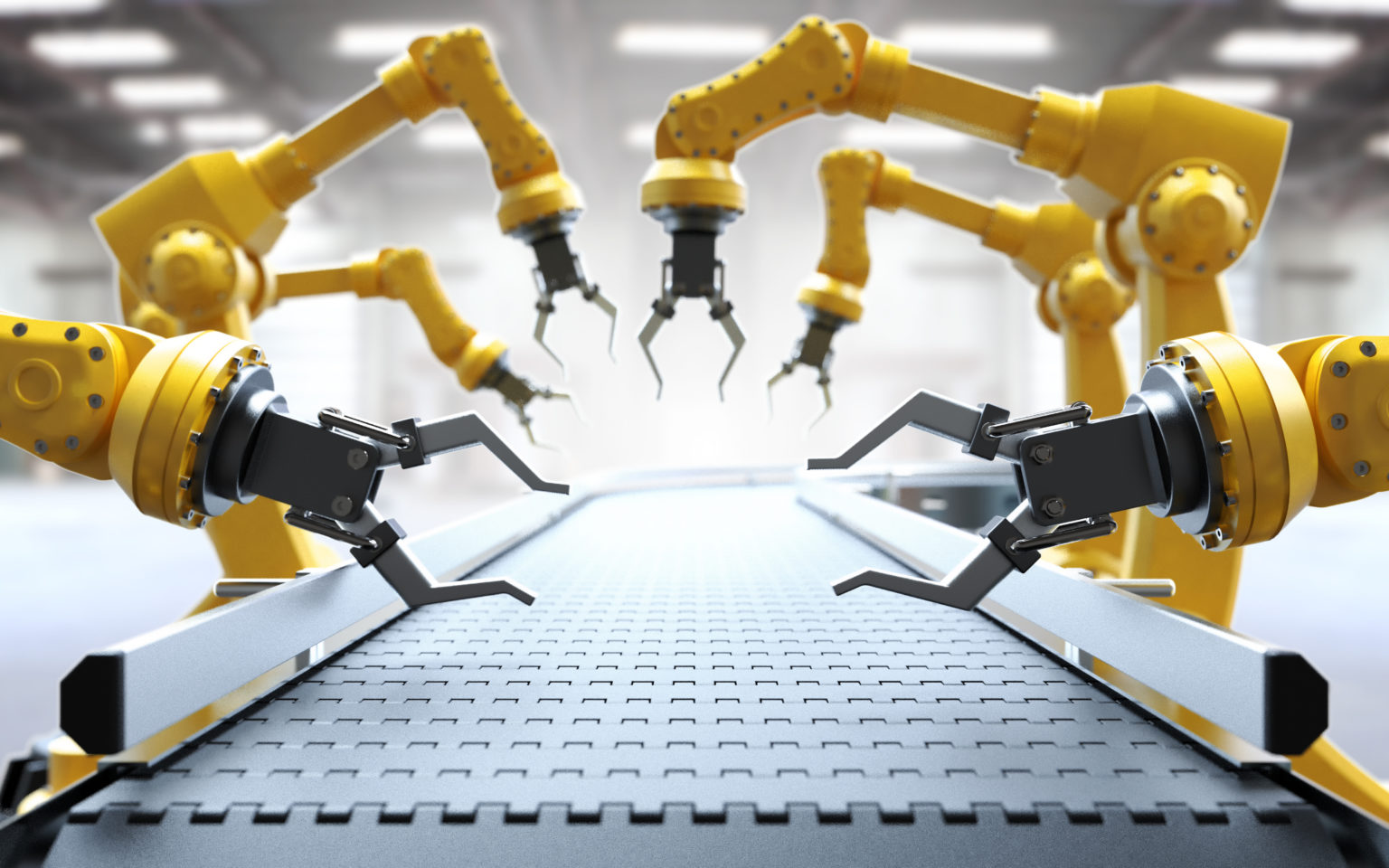 Vorausschauende Instandhaltung
Projektbeschreibung:
Implementierung von KI-Algorithmen zur 
Vorhersage von Maschinenfehlern und Ausfällen
KI-Challenges: 
Kontinuierliche Anpassung der KI-Modelle basierend 
auf neuen Daten und Quellen.
Ergebnis: 
Reduzierung von Ausfallzeiten und 
Versicherungsansprüchen.
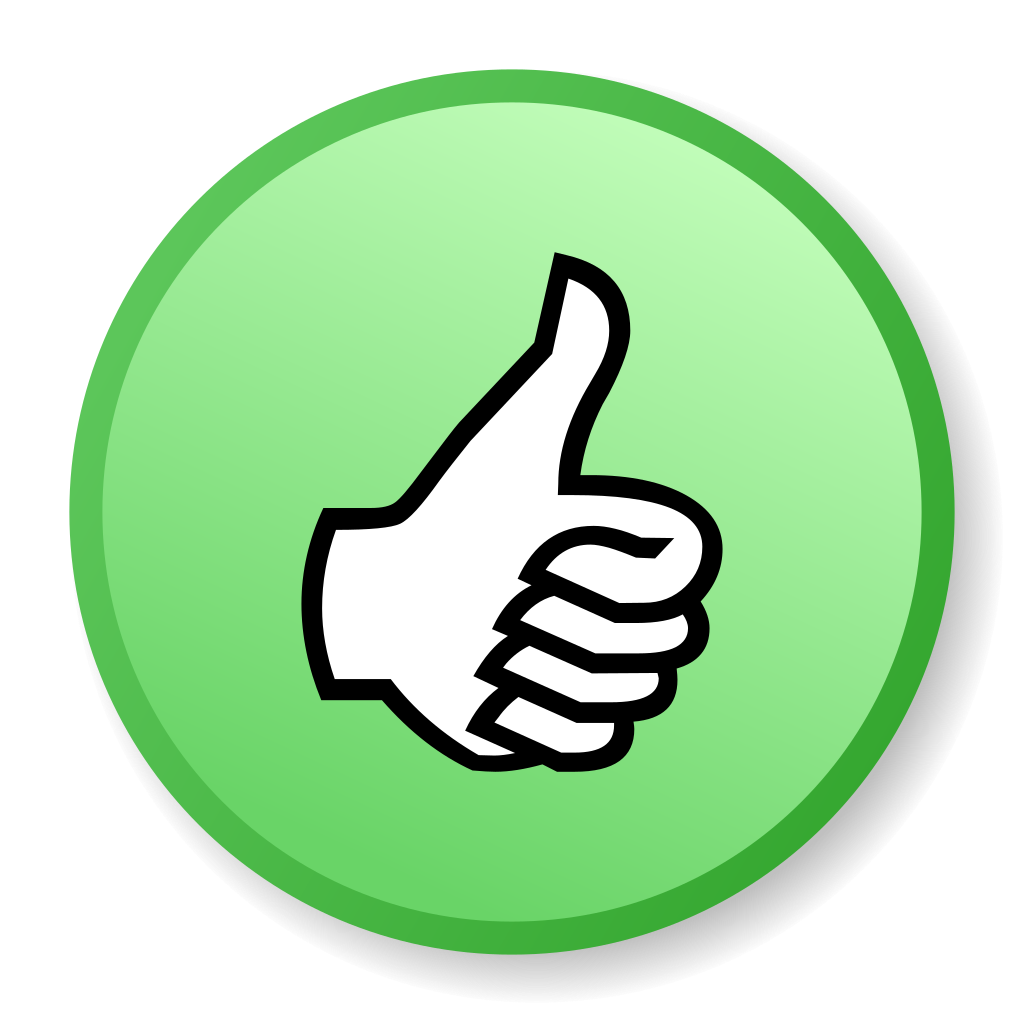 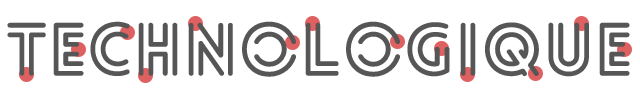 KI-Strategie: Erfolgreiche Beispiele für die Sachversicherung
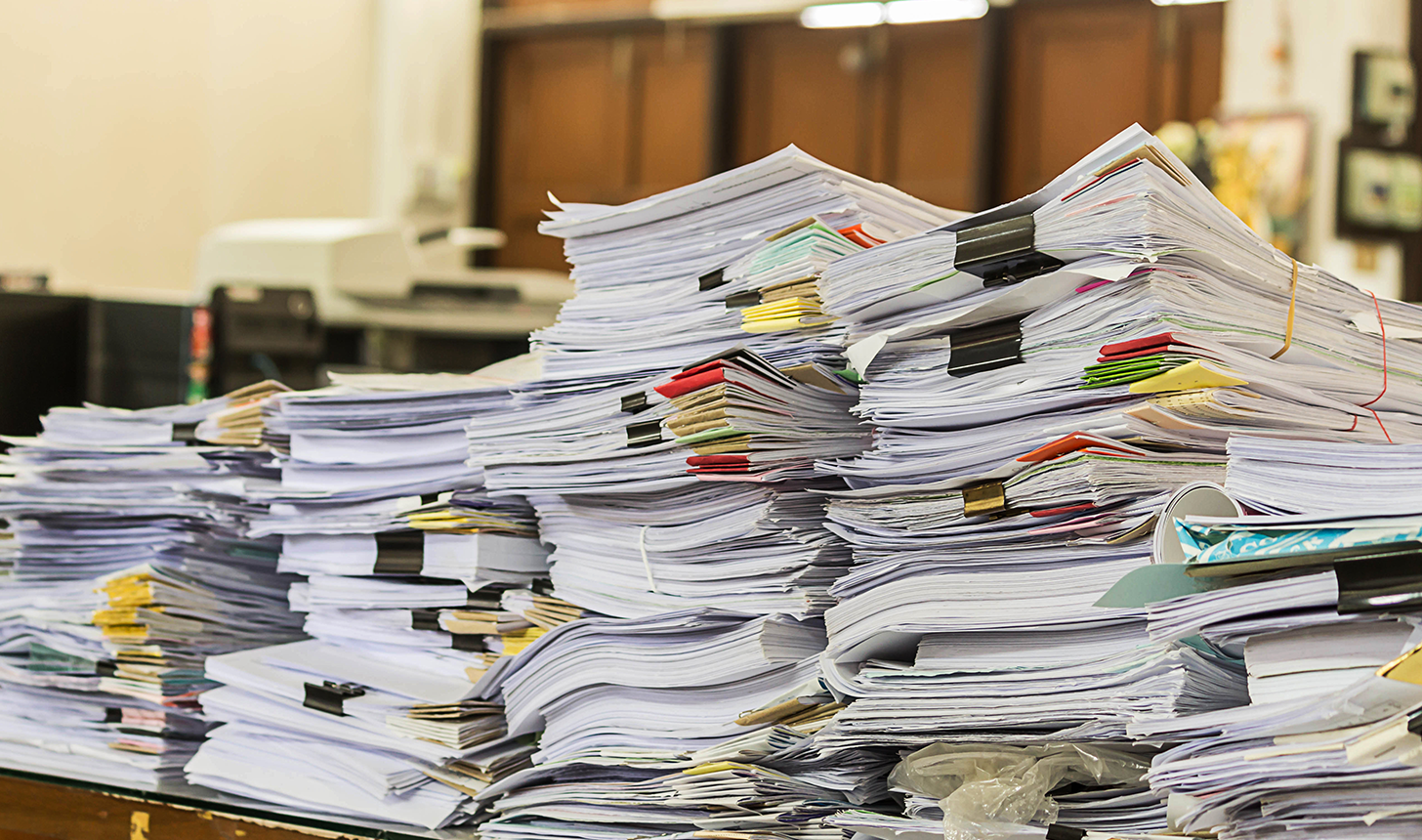 Automatisierte Schadenbearbeitung
Projektbeschreibung:
Einführung eines KI-Systems zur schnelleren Bearbeitung
von Schadensfällen.
KI-Challenges: 
Umgang mit sensiblen Daten, Genauigkeit und 
Zuverlässigkeit der erkannten Entitäten
Ergebnis: 
Erhöhung der Effizienz und Kundenzufriedenheit.
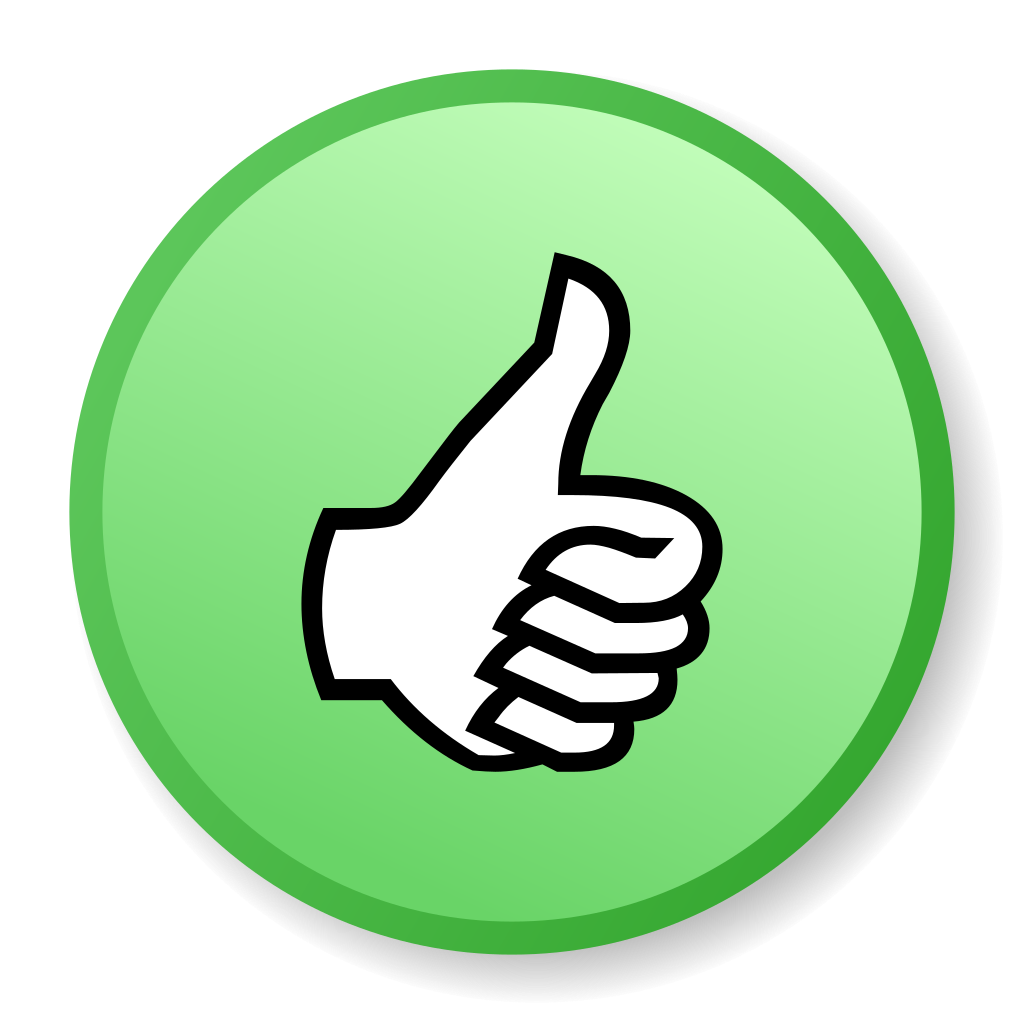 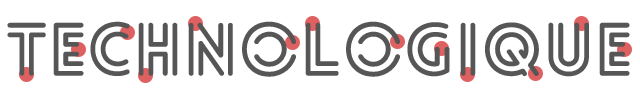 Prozessflow des Dokumanagements
Produktiv: Claimsmanagement
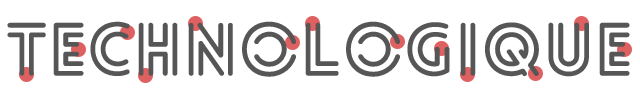 Konformität / Qualitätssicherung von KI
Human-in-the-Loop (HITL) - Fachleute haben immer Überblick 
Explanable AI durch viele QS-Sichten
Mit Hinblick auf VAIT, AI Act und ISO
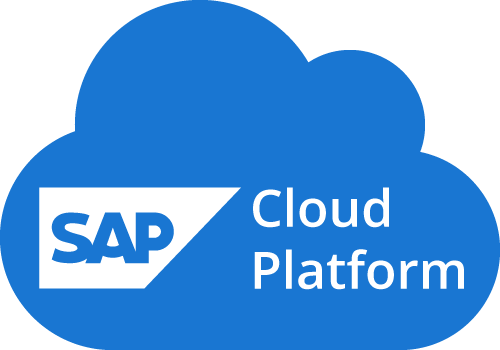 QS
QS
QS
Eingang
Multiple Quellen
Komplexe Dokumente
Mehrseitige zusammengebunden PDFs mit Rechnungen, Bildern, Texten
KI-basiertes
Splitting der Seiten
Klassifizierung der Dokumente
Automatische Aufteilung in einzelne Dokumente
Ausgang
XML / JSON für z. B.  Guidewire, Salesforce
Hochwertige Daten für Weiterverarbeitung
Einzelne Dokumente zum archivieren
KI-basiertes
Dokumentenverarbeitung
Entitätten Extraktion
Genauigkeit der Erkennung
Hinweise bei Fraud Detection
Hinweise bei Fehlern und Unstimmigkeiten
Plausibilitäts und Validierung durch Anbindung von
Bereits vorhandenen Kunden- und Vertragsdaten
Intene Systeme
Datenbanken und Datensilos
Spezifische Geschäftslogiken
Fachwissen
Produktiv: Claimsmanagement
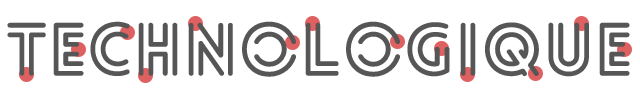 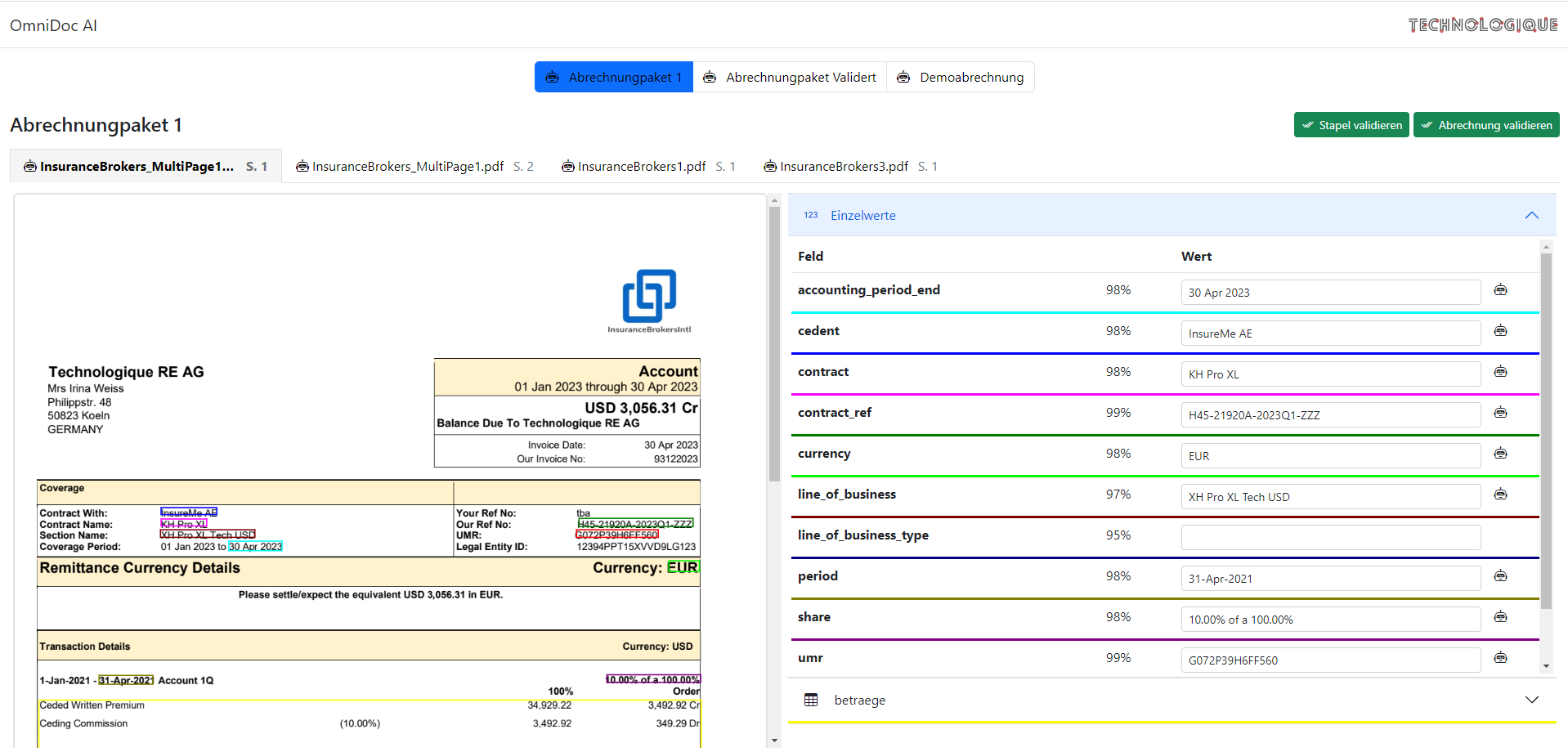 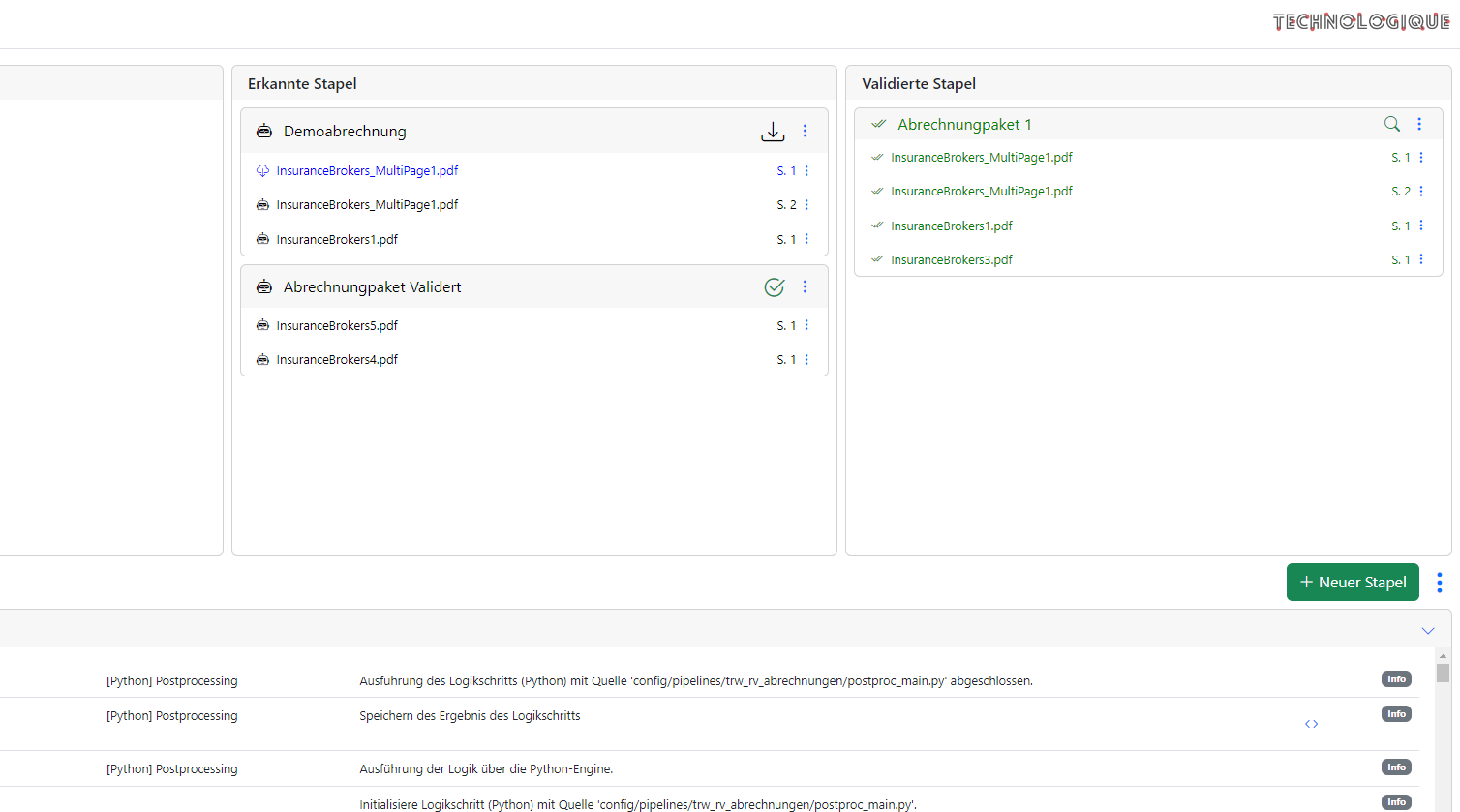 [Speaker Notes: Entscheidend ist neben der Qualität der Ergebnisse die Integration in bestehende Prozessen und intuitive Nutzbarkeit.]
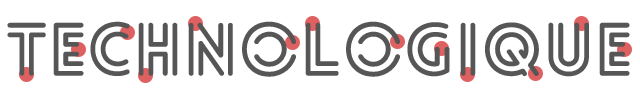 Vielen Dank für Ihre Aufmerksamkeit!
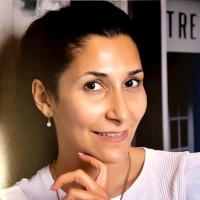 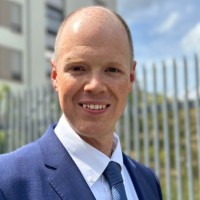 Irina Weiß

Business Analystin
KI Strategie Expertin
irina.weiss@technologique.de
0157 - 71834243
Tobias Weiß

Software Architekt
Cloud und KI Strategie Experte
tobias.weiss@technologique.de
0172 - 8762710
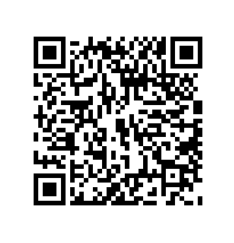 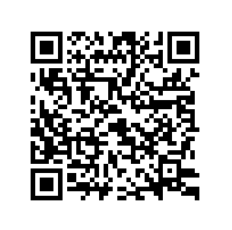